RRR measurement system upgrade
Algirdas Baskys (abaskys@lbl.gov)
Research Scientist
Lawrence Berkeley National Laboratory
Outline
Outline of the talk:
The purpose of the system and current state
Measurement procedure
Reasons for upgrade
Upgrades in process	
Channel switch system
Software
Temperature control
Feedthroughs and interconnects
Sample mounting plates
2
8/17/21
A. Baskys. RRR measurement system upgrade
RRR measurement system development
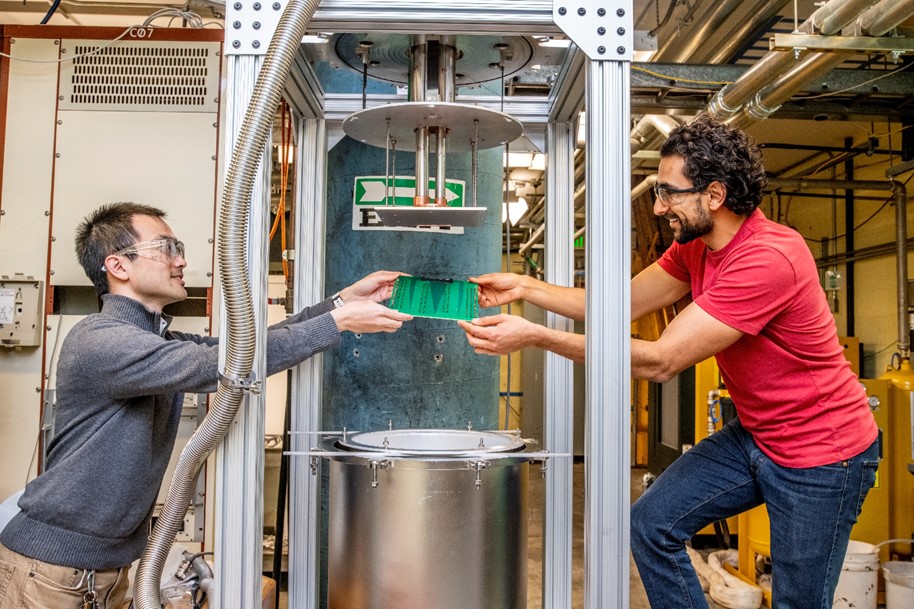 The system is in operation since 2018 with a number of people being involved in it’s development with Ian Pong leading the effort:
Major edge
QXF cable
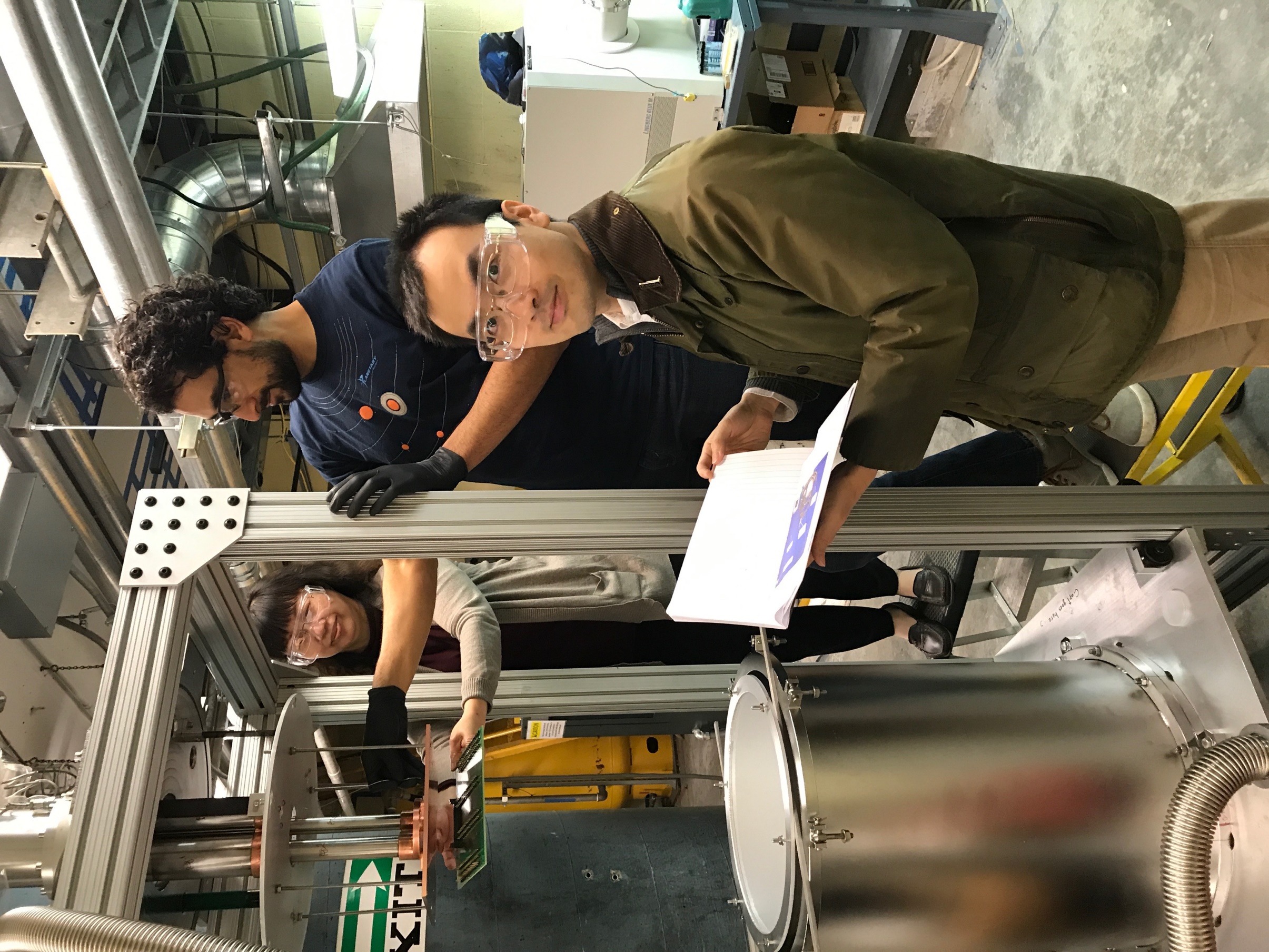 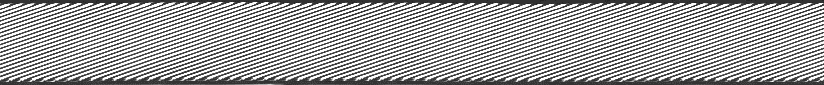 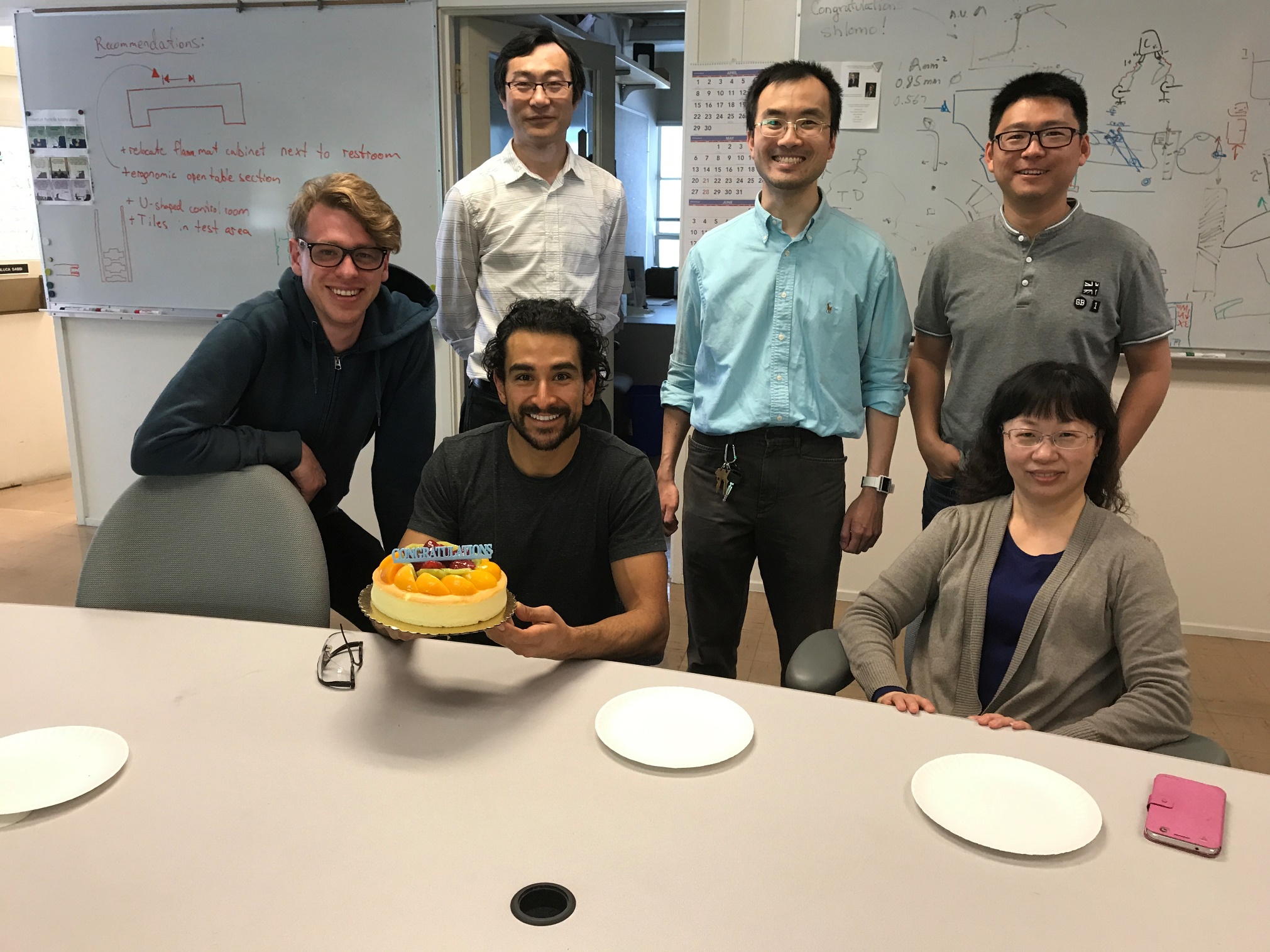 CAD: Scott Myers

Technical help:
Takeshi Katayanagi
Adam Balogh
Minor edge
Xiaorong Wang, Ian Pong, Heng Pan
Jordan Taylor, Charlie Sanabria, Li Wang
3
8/17/21
A. Baskys. RRR measurement system upgrade
RRR measurement system outline
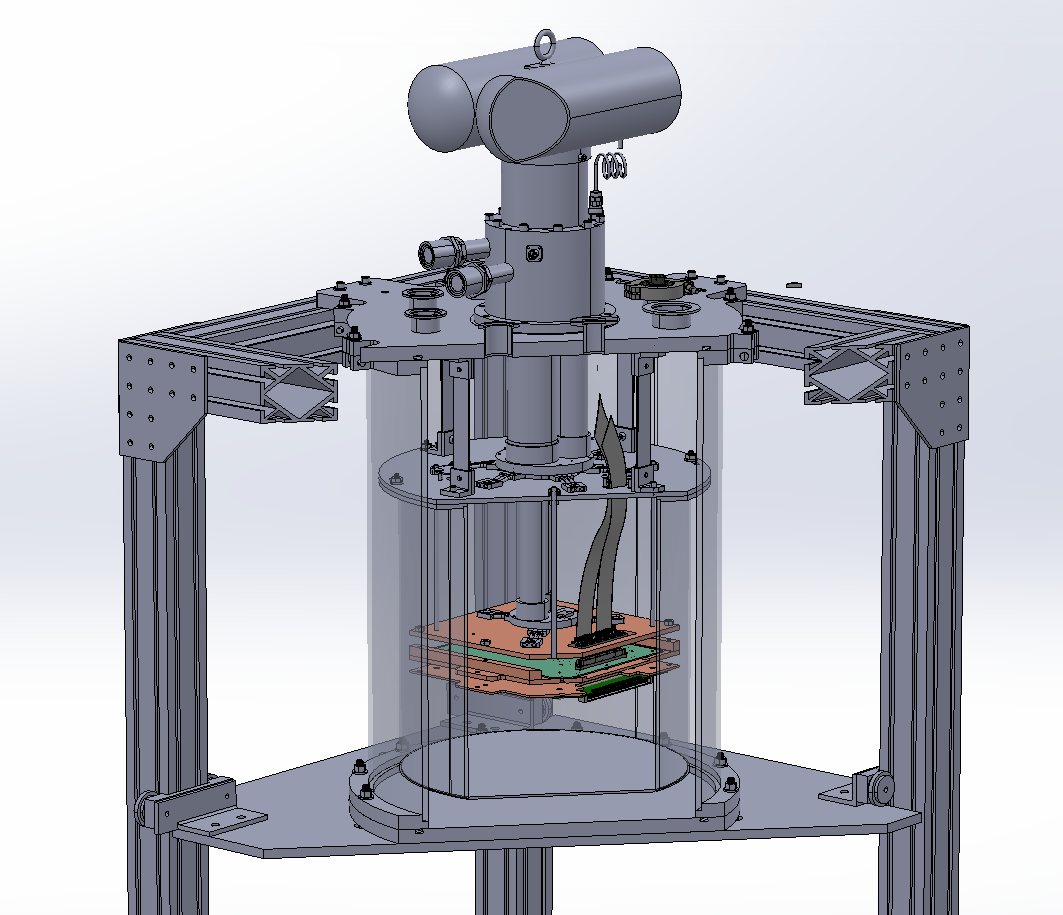 Thermal design
Conduction cooled system with two stage cryocooler
Stage 1 connected to an aluminum radiation shield
Stage 2 is cooling the samples on a copper plate

Mechanical design
The radiation shield is suspended from the cryostat by carbon fiber strips
The sample assembly is in turn suspended from the radiation shield 
Heat transfer to radiation shield and sample assembly is achieved by copper braid linkages.
4
8/17/21
A. Baskys. RRR measurement system upgrade
RRR measurement system outline
The system has several unique features:
Possible to measure a large number of samples simultaneously
Possible to mount samples extracted from cable without straightening them first
Measurements of kinked and straight regions of the extracted strands measured separately
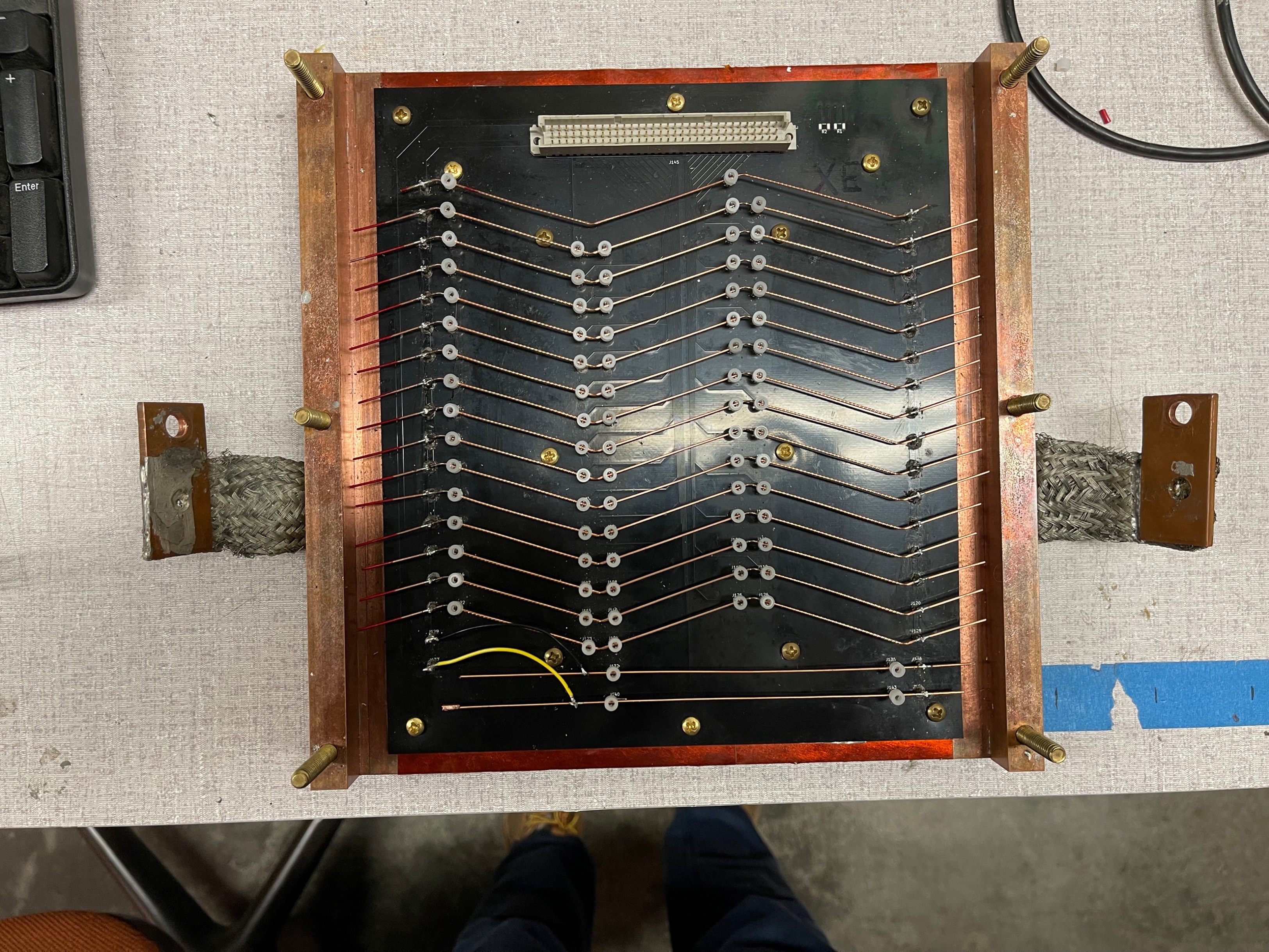 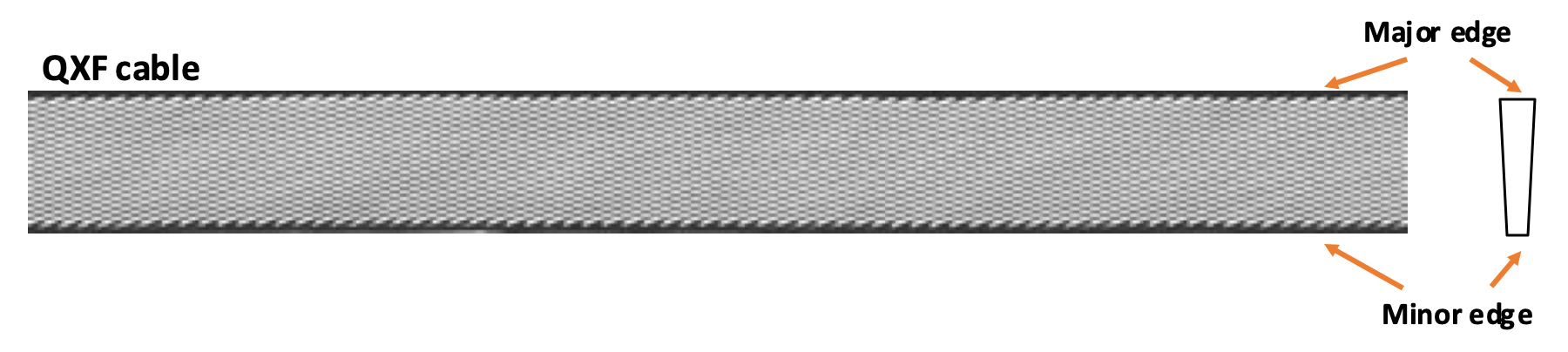 Bottom face
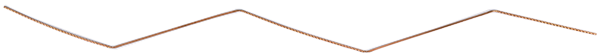 Top face
Minor edge
kink
Major edge
kink
5
8/17/21
A. Baskys. RRR measurement system upgrade
Measurement procedure (IEC 61788-4)
The measurement procedure is modeled according to the IEC 61788-4 standard:
“Residual resistance ratio measurement  - Residual resistance ratio of Nb-Ti and Nb3Sn composite superconductors”
The RRR is defined as the ratio of resistances at 293 K and just above the superconducting transition:
For RT measurement, the measurement is made between 273 K and 308 K, temperature noted and corrected for to obtain a value at 293 K.
The transition is recorded twice with different polarities of test current and the result is subtracted to remove any offsets and to some extent thermoelectric voltages.
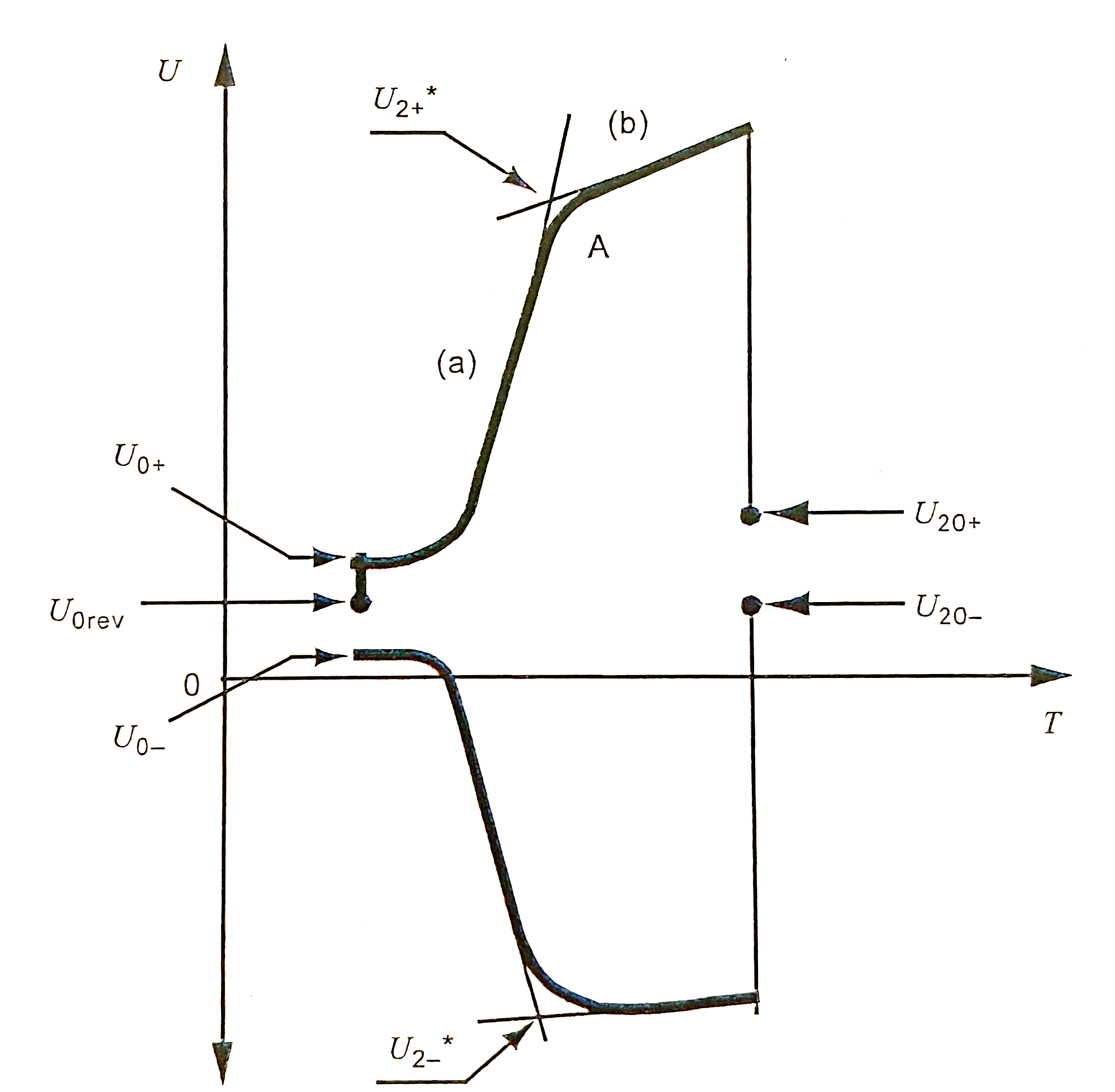 Forward current
This method does not require precise temperature control of samples, however the analysis is more involved, as the resistance at the transition is extrapolated. 
Another common method is to measure resistivity at fixed temperature of 20 K instead.
Reverse current
6
8/17/21
A. Baskys. RRR measurement system upgrade
[Speaker Notes: International electrotechnical commission]
Reasons for upgrades
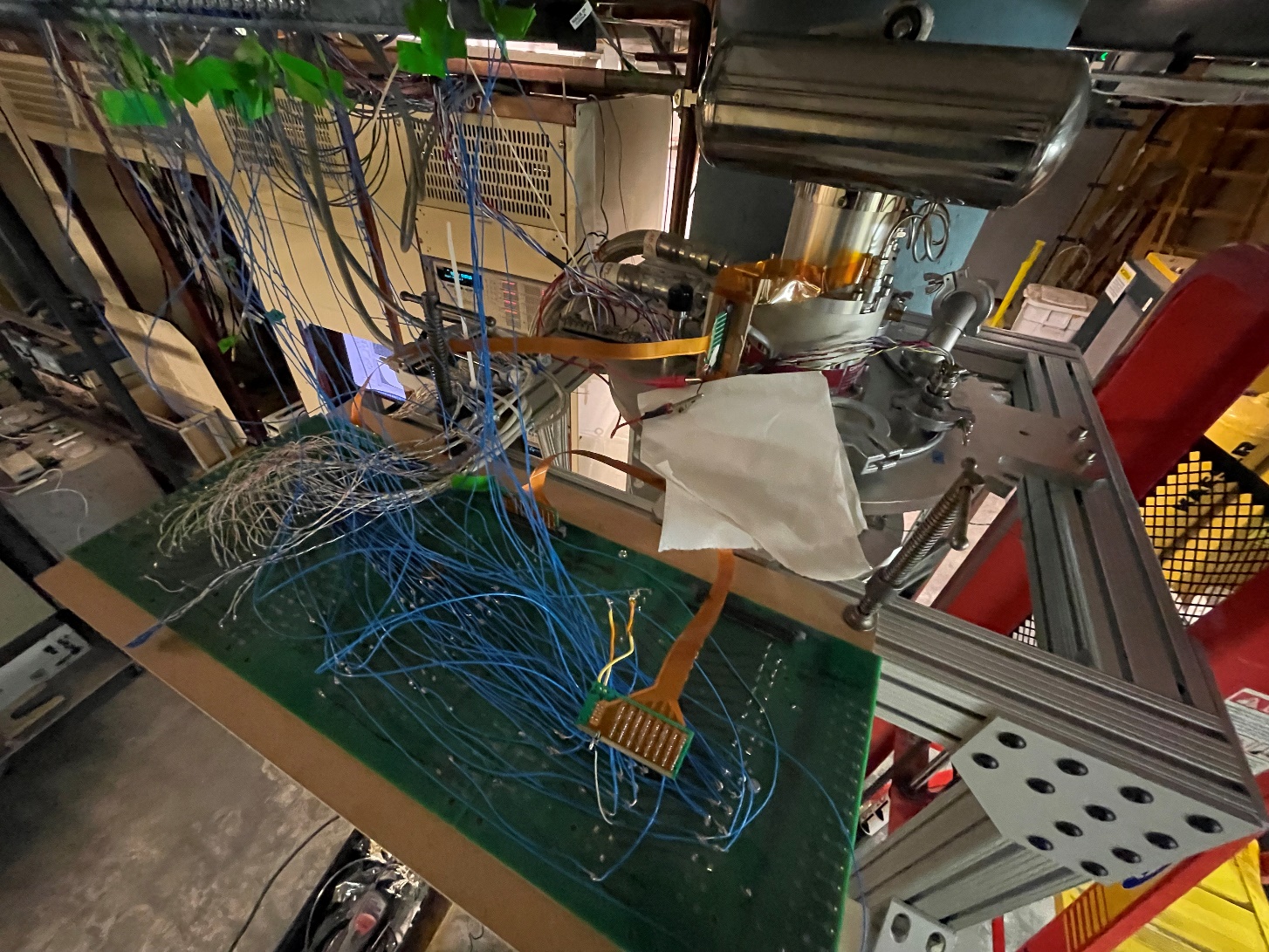 System was developed and immediately put to use for AUP project, it was now operated since 2018 and some consolidation is necessary to: 
improve measurement throughput, 
improve reliability,
allow flexibility of integrating other measurements,
and other lessons learned during operation
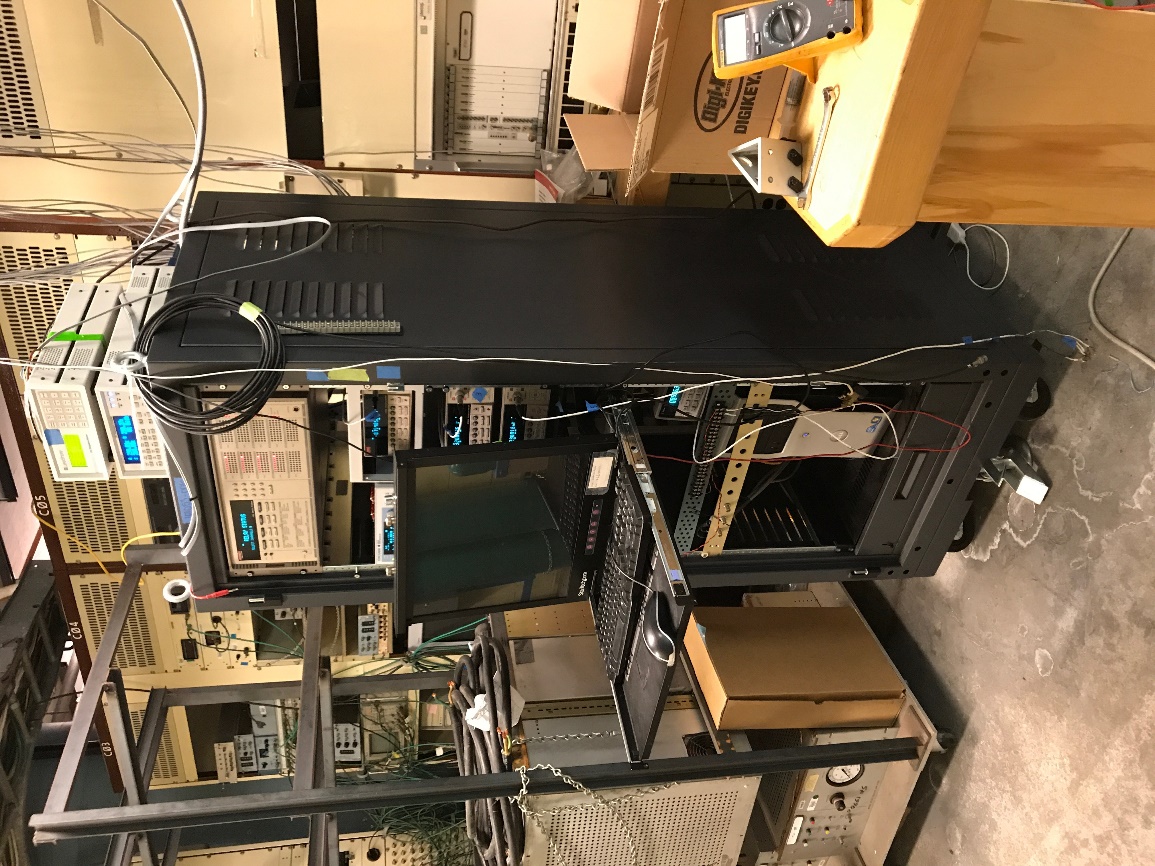 Specifically:
Only a third of 63 channels required for a fully populated board of 18 samples can be measured simultaneously during one cooldown due to limitations of switching system (3*2=6 cooldowns necessary).
No way to add additional measurement channels
Broken connections are frequent necessitating remeasurement of a subset of samples. The troubleshooting can be time consuming.
There is no active temperature control and sample temperature is not currently measured.
7
8/17/21
A. Baskys. RRR measurement system upgrade
Reasons for upgrades (2)
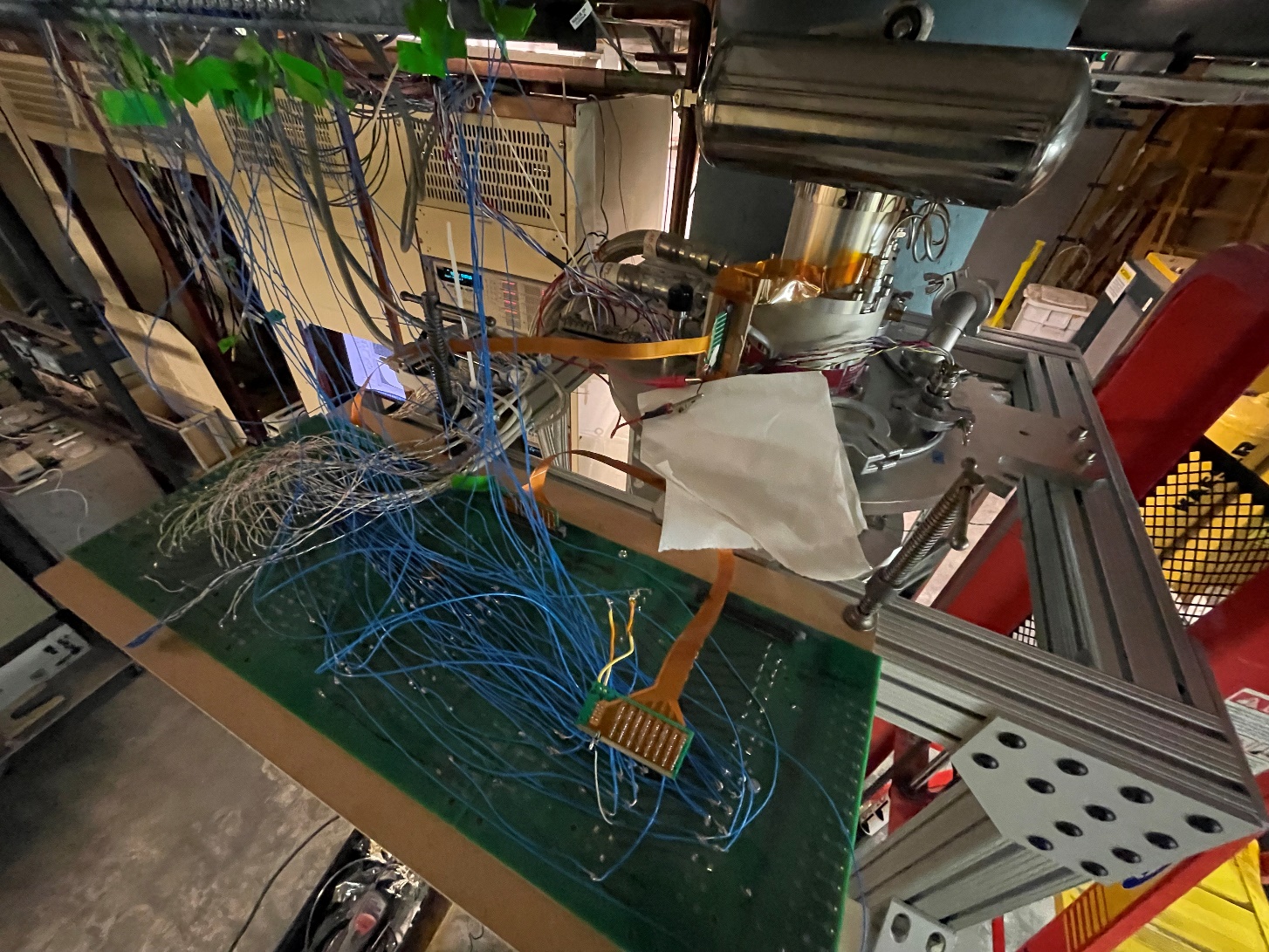 “Battleship board”
Measurement scheme:
Single ended measurement with common reference
Voltage across the minor edge kink:
∆VMinorKink = V5-V4
However, V5 and V4 are not necessarily measured at the same time as the system scans though the channels. This introduces artifacts when the signal is rapidly changing (at the SC transition).
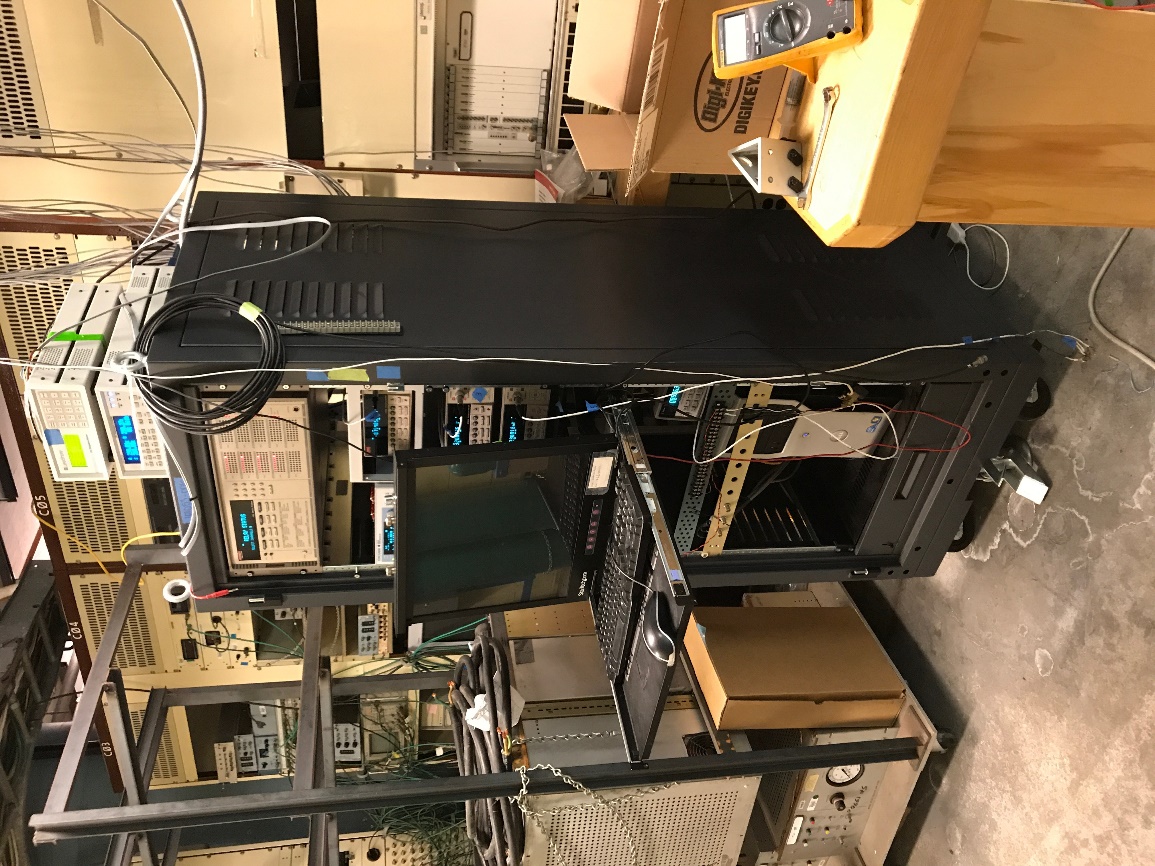 V1
V4
V5
Vref
V3
Bottom face
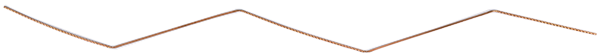 Top face
At the small penalty of having more wiring, a differential measurement of each channel would resolve this as well as reduce common mode noise.
Minor edge
kink
VmK
VBF
VTF
VMK
Major edge
kink
8
8/17/21
A. Baskys. RRR measurement system upgrade
Measurement equipment
With the exception of Keithley 7002 switch system, the rest of the equipment will be reused.

Keithley 7002 switch system (Obsolete. 4 slots x 8 channels, 6 slots unoccupied)
Keithley 3706A switch system (2 slots x 60 channels, 4 slots unoccupied) 
5x Keithley 2182 nanovoltmeters
Agilent 34420A nanovoltmeter
Keithley 2001 switch multimeter
Yokogawa GS610 Source meter
Lakeshore 331 Temperature controller
Lakeshore 218 Temperature monitor

Most of the equipment donated by Xiaorong Wang and Heng Pan
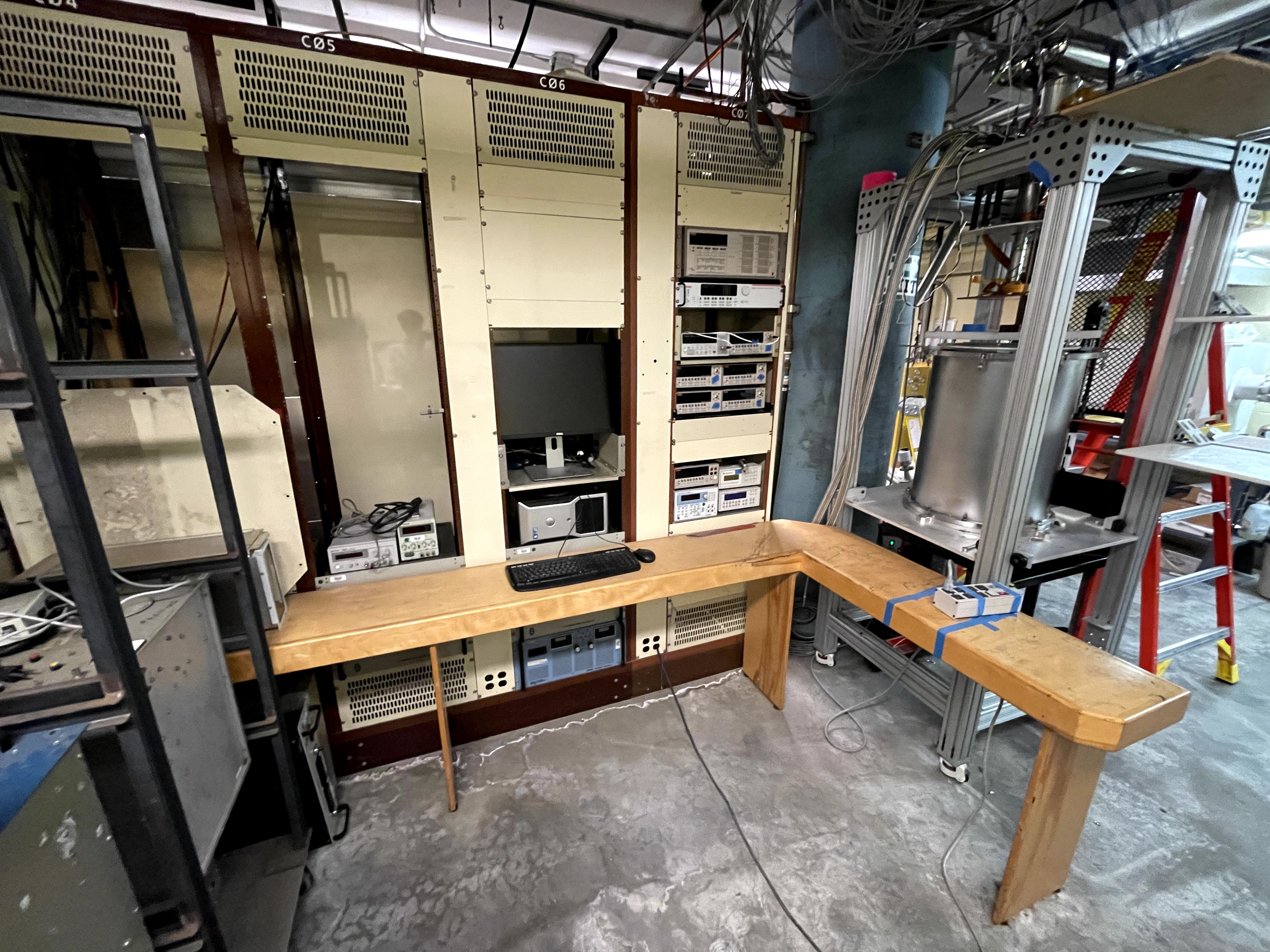 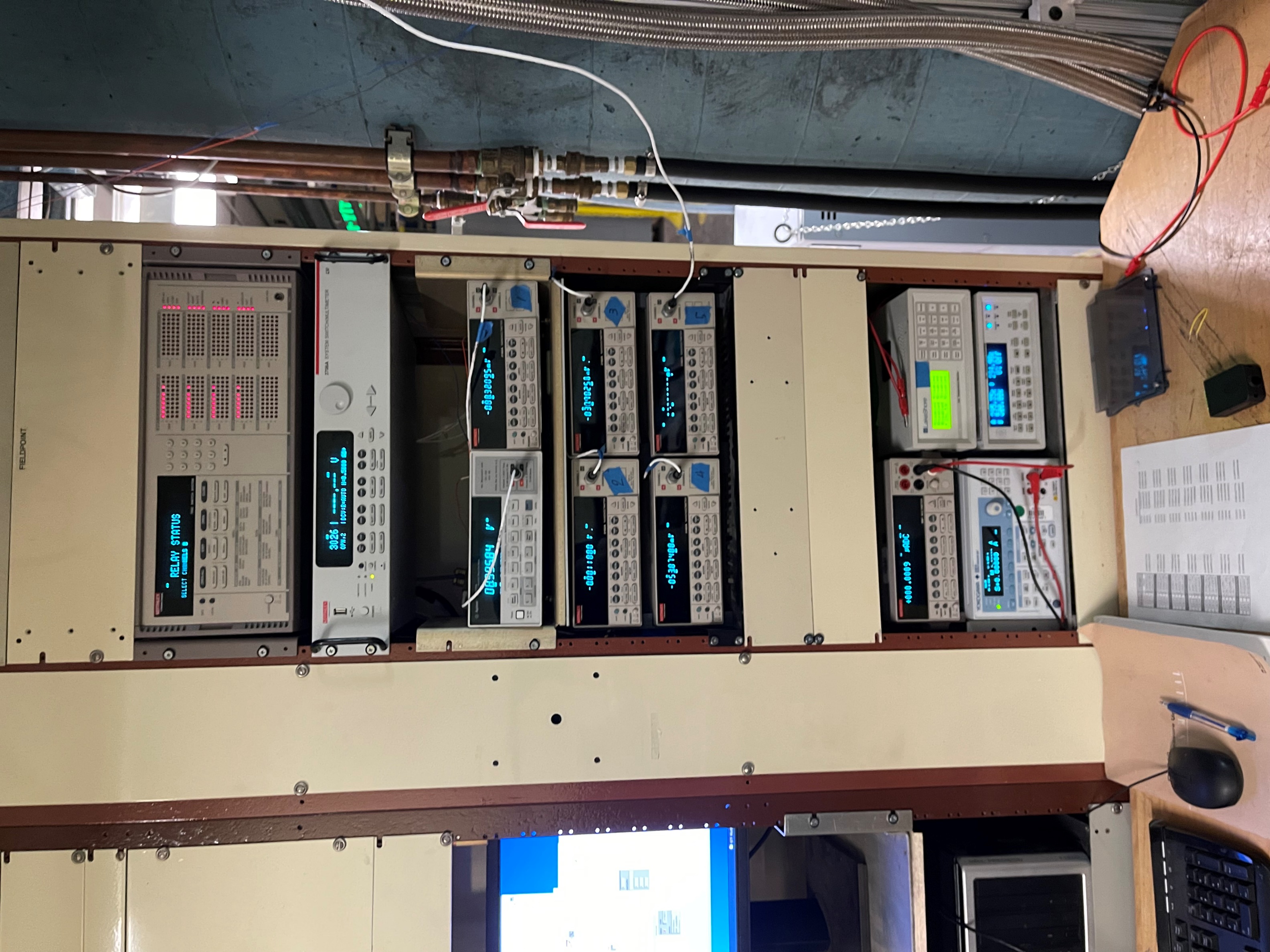 9
8/17/21
A. Baskys. RRR measurement system upgrade
Restructuring LabView code (1)
Initialize instruments
The general code structure on right with a large single loop:
Straight forward to understand
Works well
Simple to maintain*
Inflexible
Can get convoluted when complexity or the number of instruments grows
Data acquisition rate is limited by the slowest instrument
10
8/17/21
A. Baskys. RRR measurement system upgrade
[Speaker Notes: Written by Heng Pan]
Restructuring LabView code (2)
Event handler
Voltage measurement state machine
Current source state machine
Temperature and pressure state machine
Plotting
state machine
Logger
Messaging Queues
Moving to event-based structure (Queued message handler): 
Each state machine runs in parallel (not slowing down the rest of the code)
Code can be executed only when required based on the captured events
	(e.g. no need to send PID parameters on each iteration of loop, only when 	user makes a change).
Easier to manage large programs
Captured states allow for easy event logging 

But:
Additional complexity
Time overhead to set up
11
8/17/21
A. Baskys. RRR measurement system upgrade
[Speaker Notes: Reduces GPIB bus crowding]
Restructuring LabView code (3)
Event handler
Voltage measurement state machine
Current source state machine
Temperature and pressure state machine
Temperature and pressure state machine
Logger
Initialization Instrument configuration
Set Current Change current based on msg payload
Measure current Current measurement (loop)
Exit shut down current and close instrument connection
Captures user input and sends an appropriate message to appropriate queue (as well as a message to logger).
Messaging Queues
States that handle the current source
Using the same mechanism can send messages between state machines
The actions are executed in the order of the queue
If the state involves a loop – can check if queue is empty before start of each iteration
12
8/17/21
A. Baskys. RRR measurement system upgrade
The measurement
Currently the measurements are done using 4 nanovoltmeters, 1 nanovoltmeter per 8 channels. The 4 nanovoltmeters measure in parallel, but for each channel:
Scanner card is instructed to close the appropriate channels
Multimeter is instructed to make a measurement
Measurement value is retrieved 
Back to 1.

Each operation involves communication coordination via PC link (GPIB) and although the measurement takes ~20ms (1 PLC) and channel switching (<10ms), one cycle takes ~1s due to communication delays. This equates to ~4 measurements/s.
Keithley 3706A
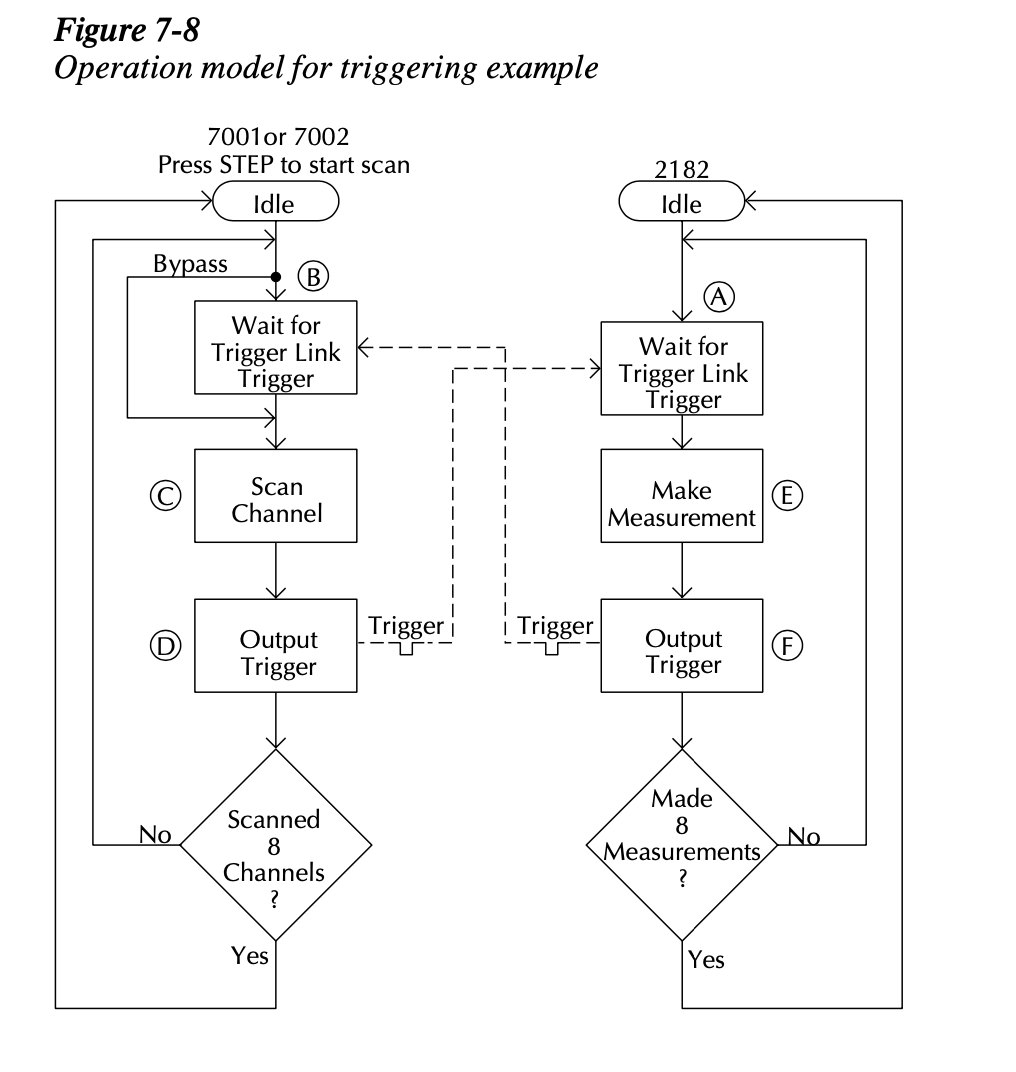 Using hardware triggers ”Trigger link” we can coordinate the channel closing and measurement between scanner and nanovoltmeter directly:
accumulate the measurements into the internal buffer of the nanovoltmeter. 
We can achieve close to 30ms per measurement. 
however, depending how often the buffer is retrieved, communication to PC still takes significant fraction of time
n
n
13
8/17/21
A. Baskys. RRR measurement system upgrade
Temperature control
Currently no temperature measurement/control:
Not required for current measurements (resistance measured at ambient and at superconductive transition
There is value to record sample temperature during measurement
Standardize temperature ramp rate during measurement 
Slower ramp rate would allow more measurements during the transition making it more defined.
Placing the samples at a thermal dead-end to avoid setting up a temperature gradient
Heaters
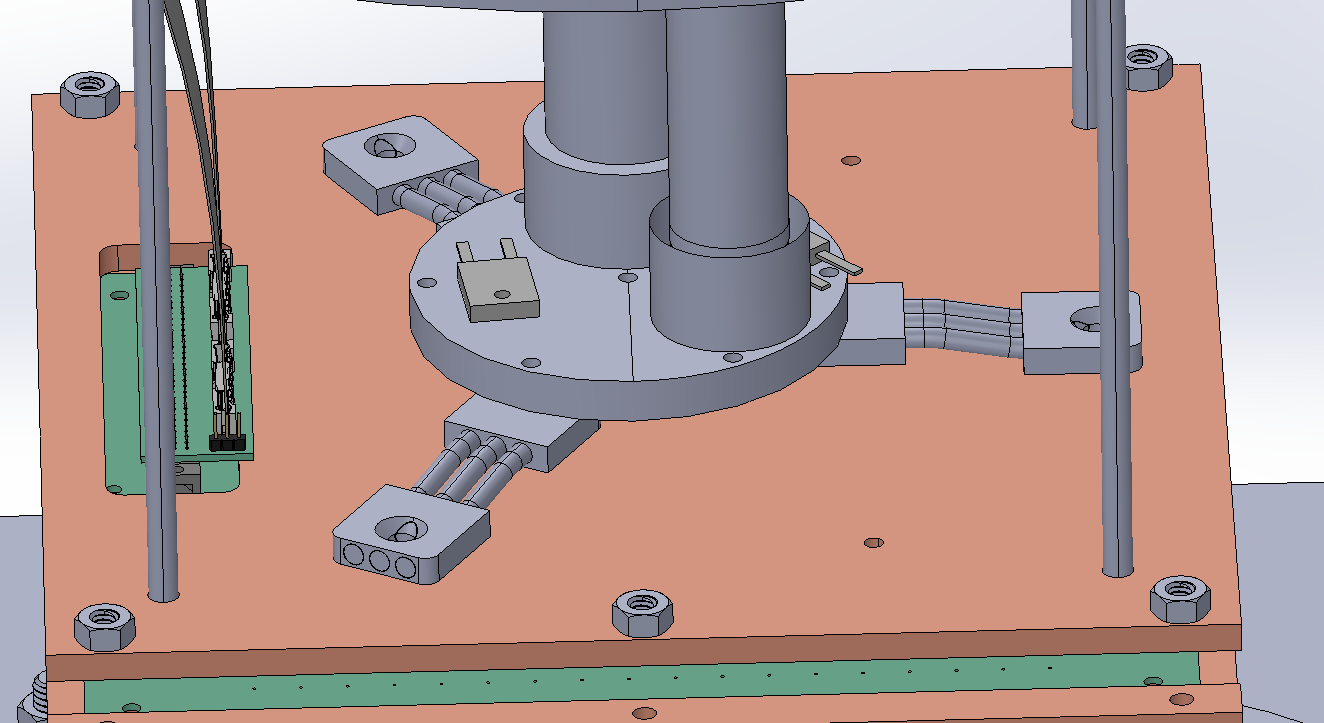 Heater
Cold head
14
8/17/21
A. Baskys. RRR measurement system upgrade
We already have the hardware to do this using:
Lakeshore 331 temperature controller
Lakeshore 218 temperature monitor (8 channels)
Calibrated temperature sensors
[Speaker Notes: Temperature is controlled by turning the compressor on or off.]
LabView UI
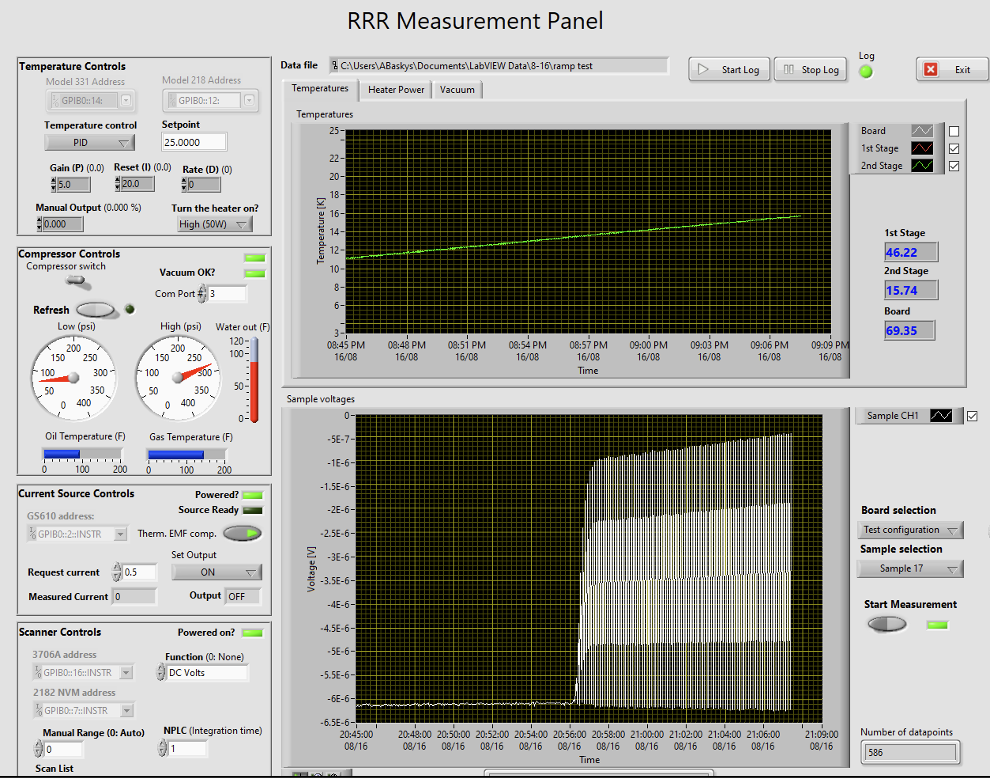 Temperature control
Temperature and vacuum state
Compressor control
Current 
source
Sample data graph
Channel scan system and NVM
15
8/17/21
A. Baskys. RRR measurement system upgrade
Implementing a different measurement scheme
The current measurement procedure:
requires two thermal cycles for each set of samples
current polarity is switched in during each cooldown
the voltage offsets assumed the same between the two cooldowns
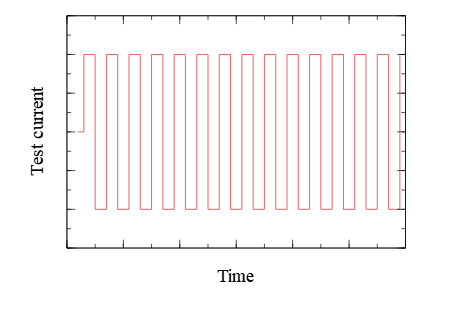 IEC 61788-4 also covers an alternative “Computer-based method”:
Single thermal cycle
Changes in current direction by periodic current reversals or periodic current on and off cycles are used to correct for offset voltages

Measuring using a single thermal cycle saves time but also compensates if voltage offsets vary during cooldown.
+I
-I
16
8/17/21
A. Baskys. RRR measurement system upgrade
Implementing a different measurement scheme
The corrected data:
Note the relatively small signal measured
~60 such transitions captured simultaneously
Measurements taken in an alternating fashion with and without the test current to obtain both the signal and the voltage offset.
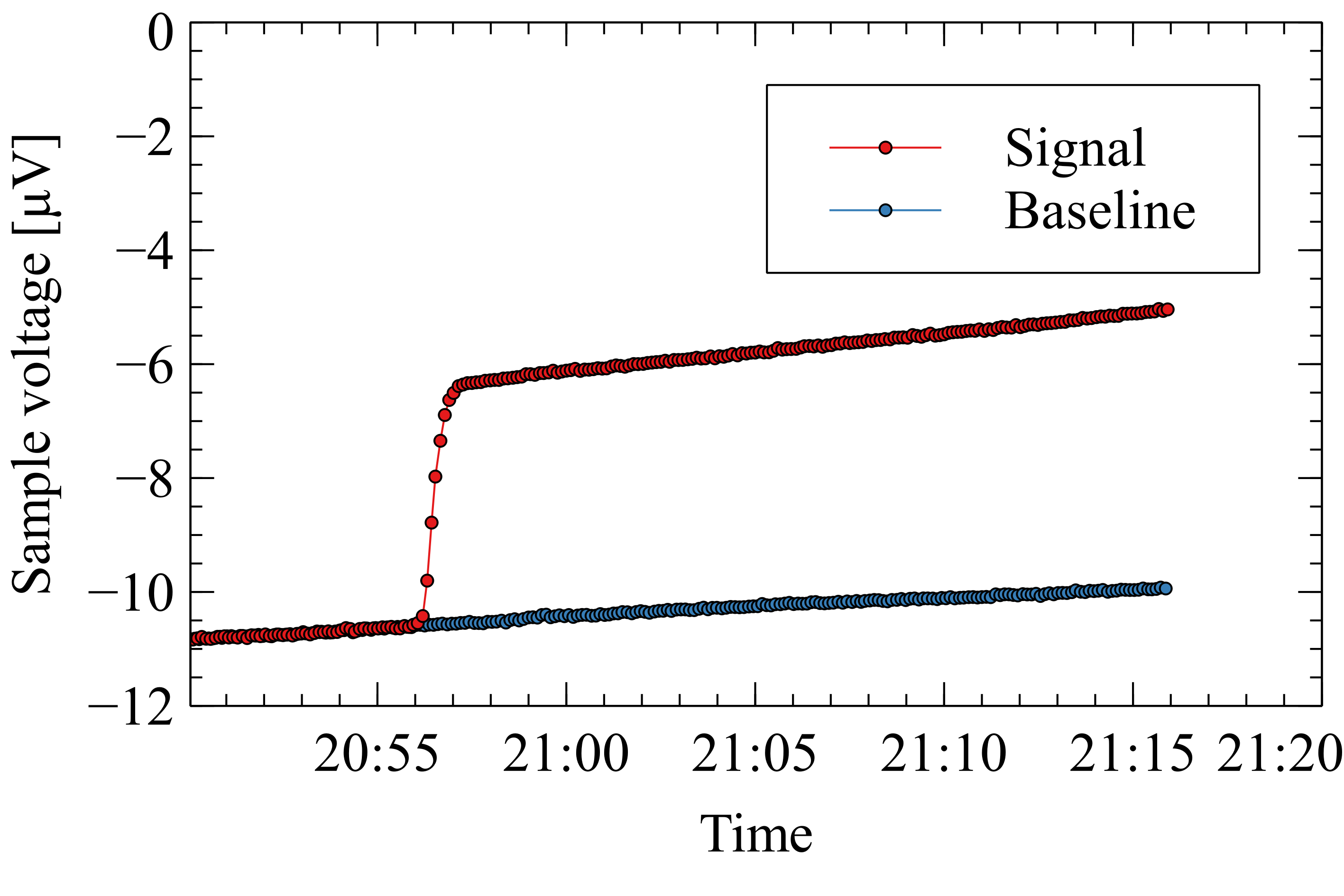 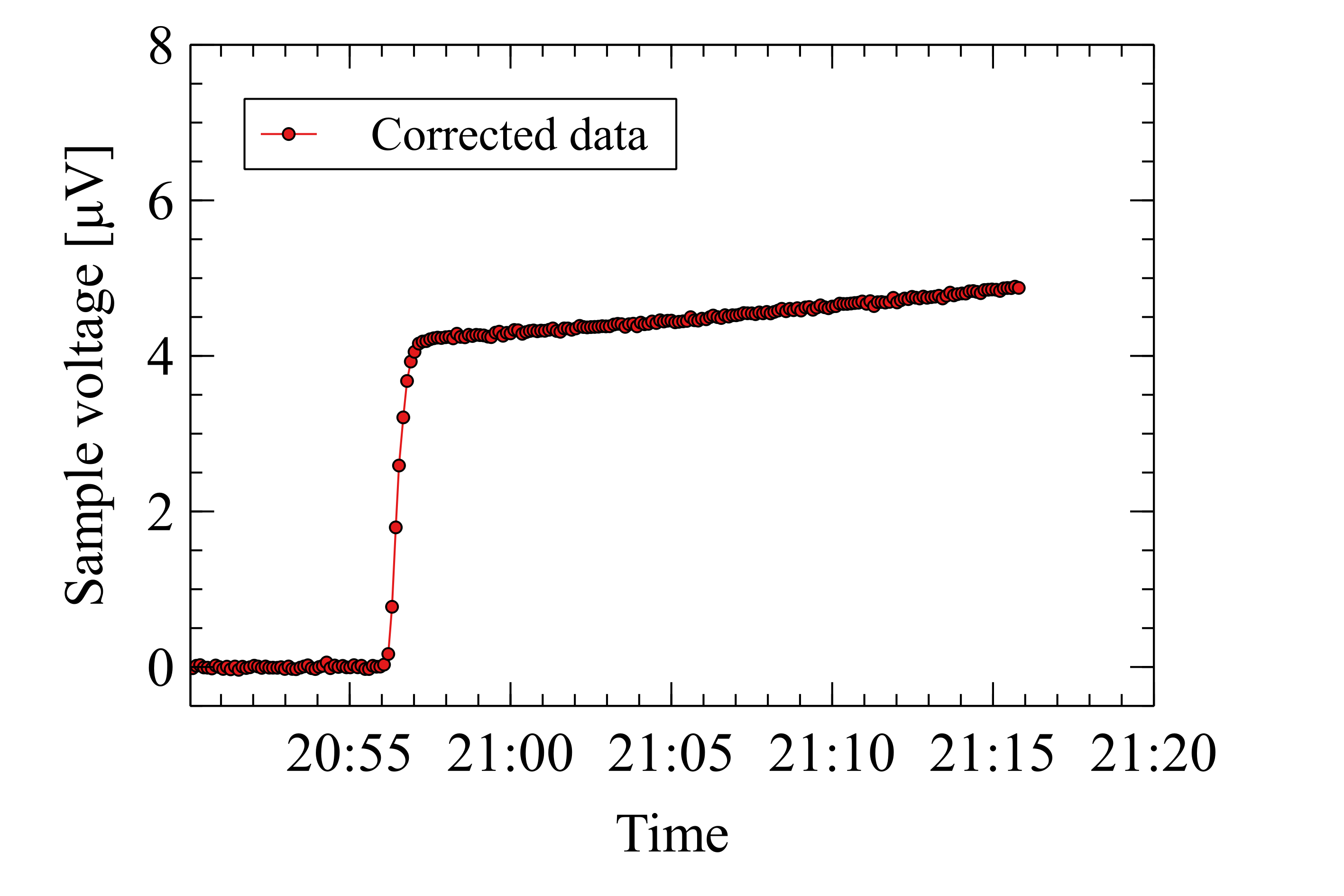 17
8/17/21
A. Baskys. RRR measurement system upgrade
Implementing a different measurement scheme
Comparison of a straight and kinked section on the same strand
Note the size of transition
Overlayed temperature ramp
Temperature measured not on the sample
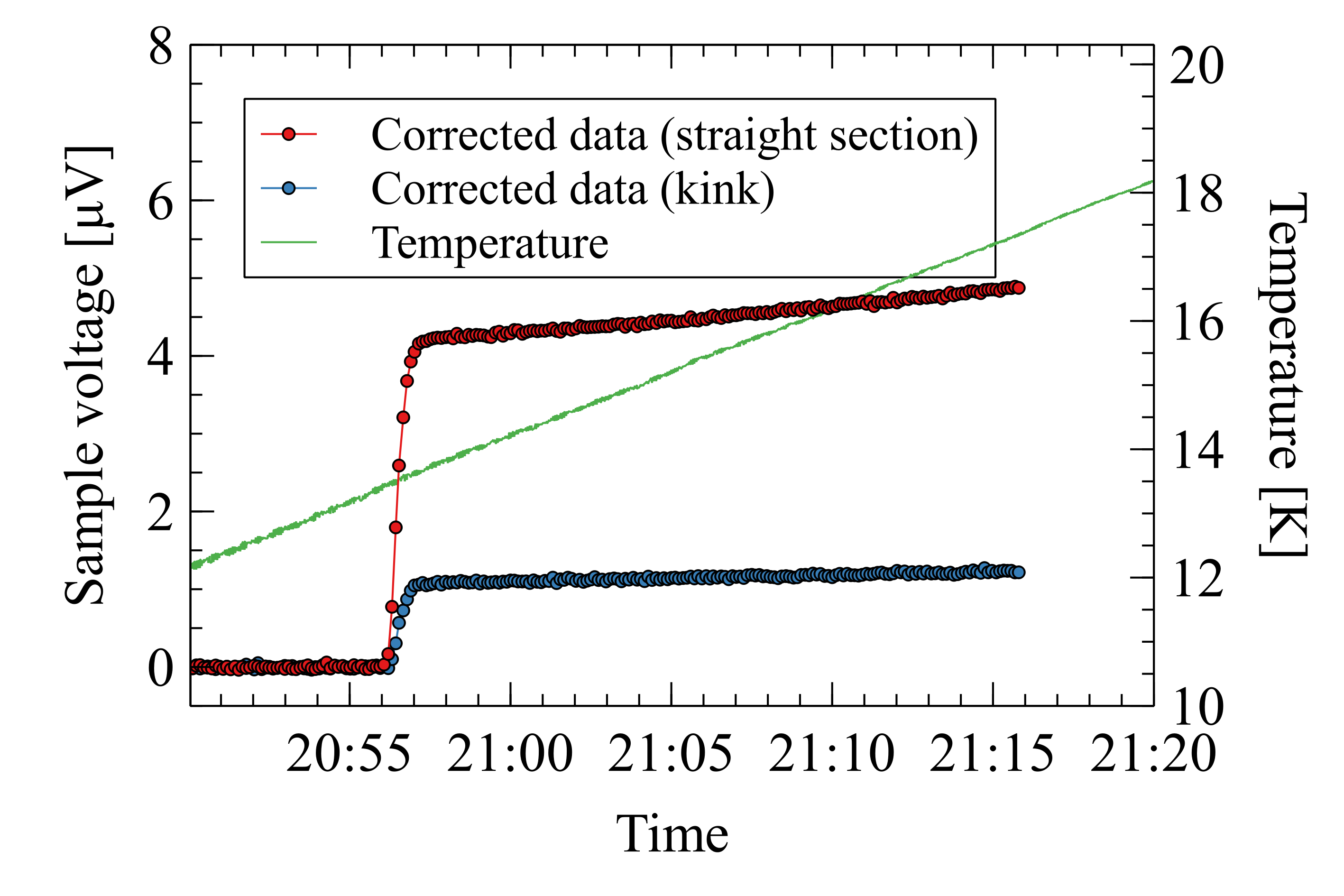 Bottom face
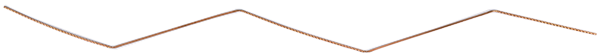 Top face
Minor edge
kink
Major edge
kink
18
8/17/21
A. Baskys. RRR measurement system upgrade
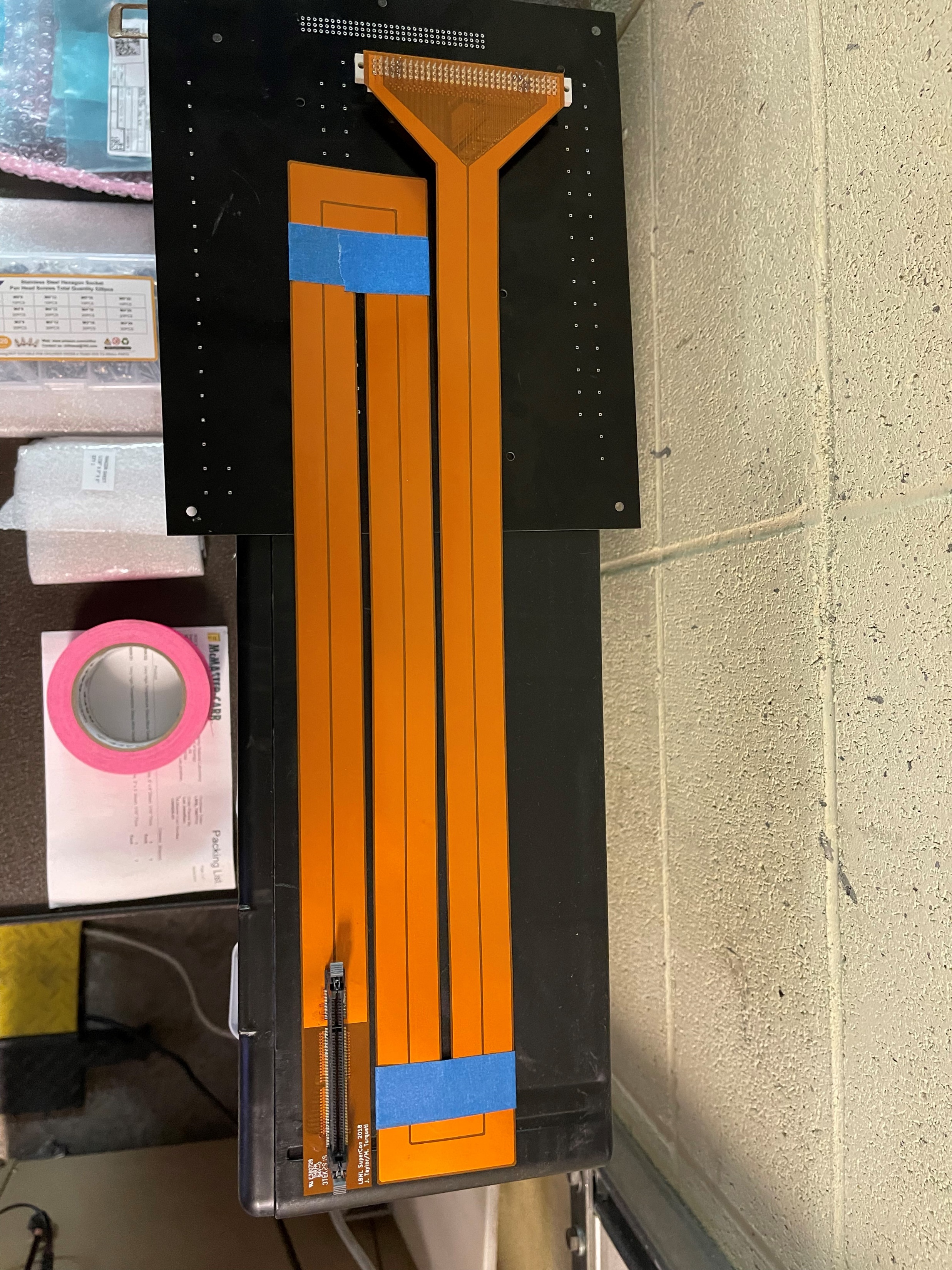 Wiring/feedthroughs
Major difficulty for the system design was the need for ~100 conductor vacuum feedthrough (and more in near future). This was achieved by a custom flexible circuit board through a passed through KF50 flange and sealed with Stycast resin:
Great density of contacts
Can easily stack multiple side by side

But:
Many hand soldered contacts
Can be fragile
Expensive
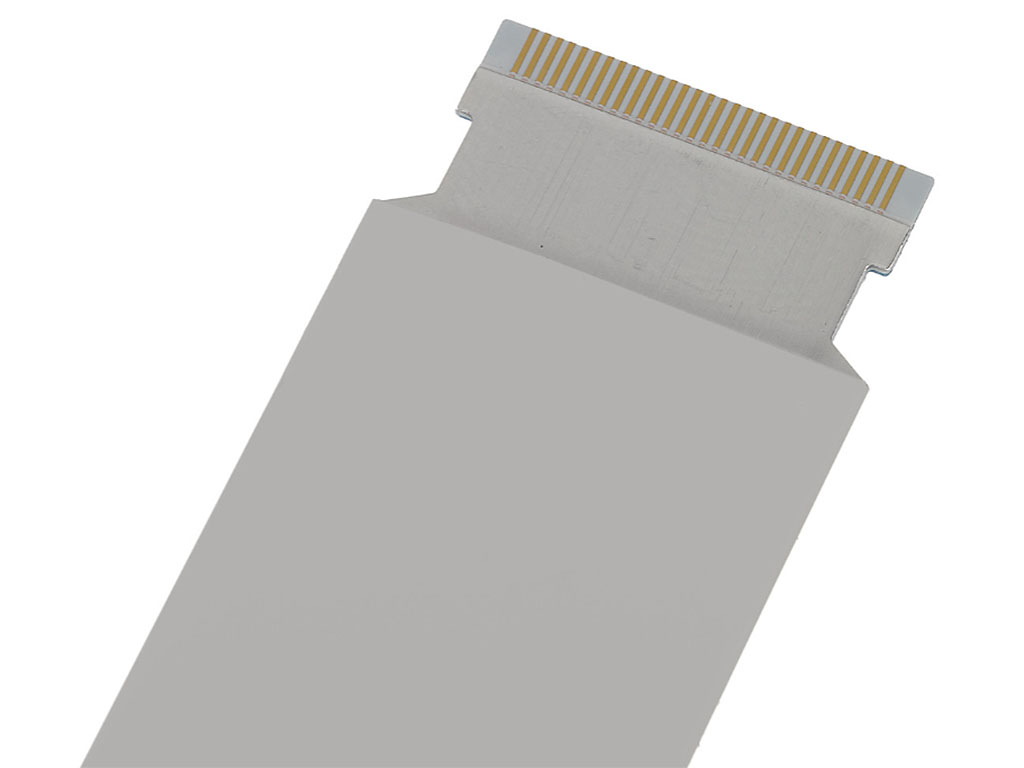 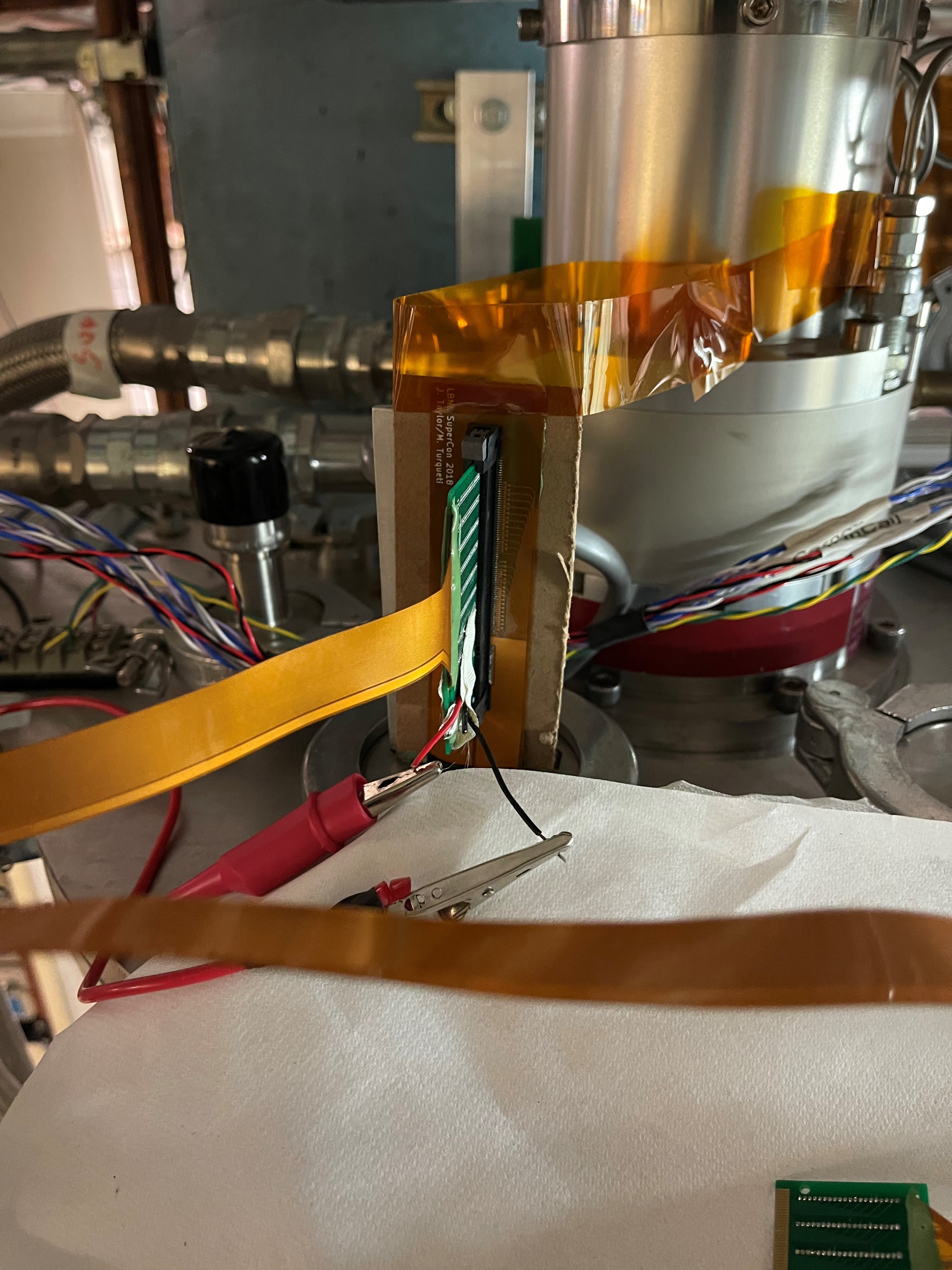 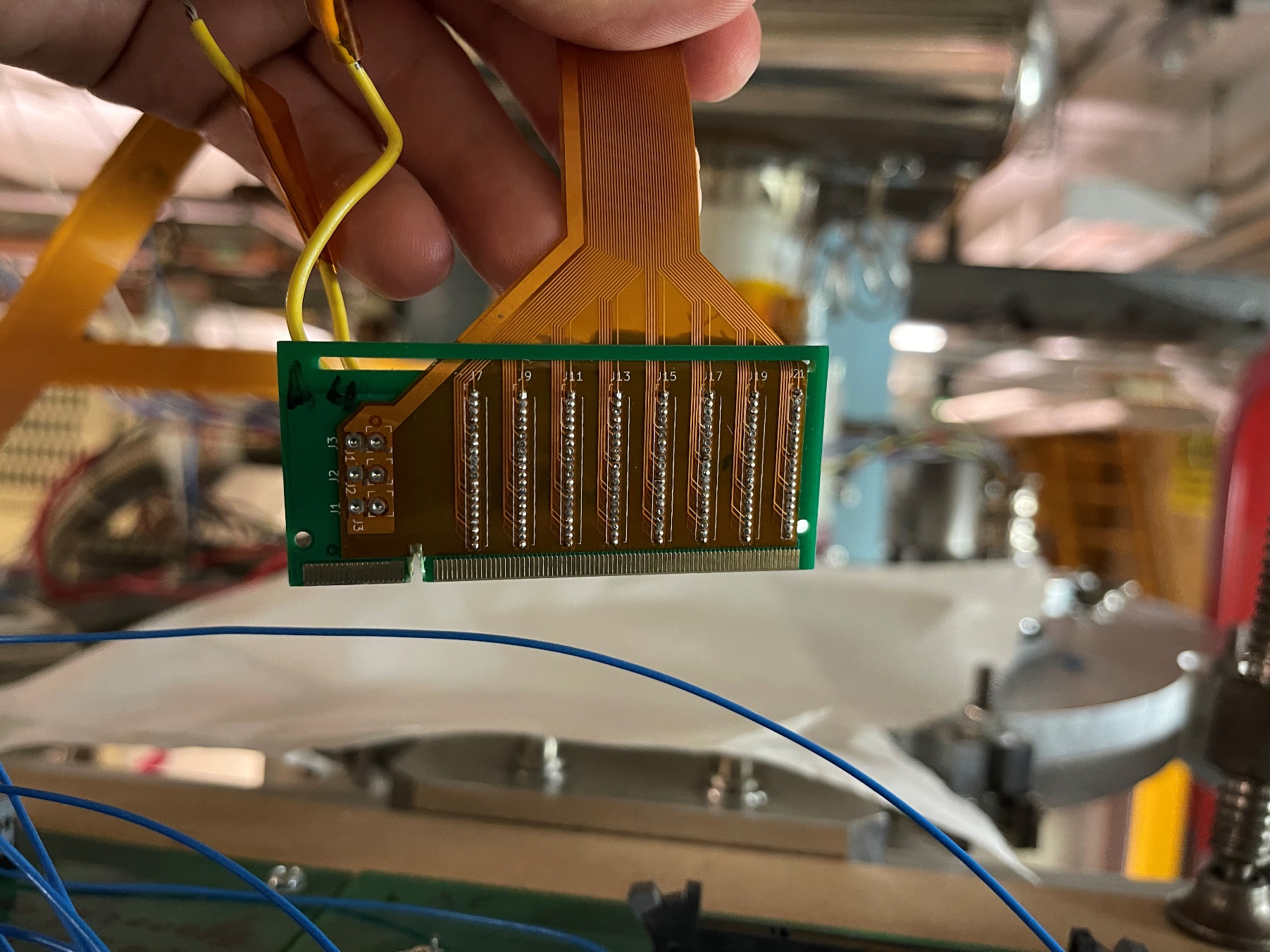 Will benchmark off the shelf FFC
Low cost
Up to 80 conductors per cable
Variety of connectors available
Up to 61 cm in length
19
8/17/21
A. Baskys. RRR measurement system upgrade
Cable management
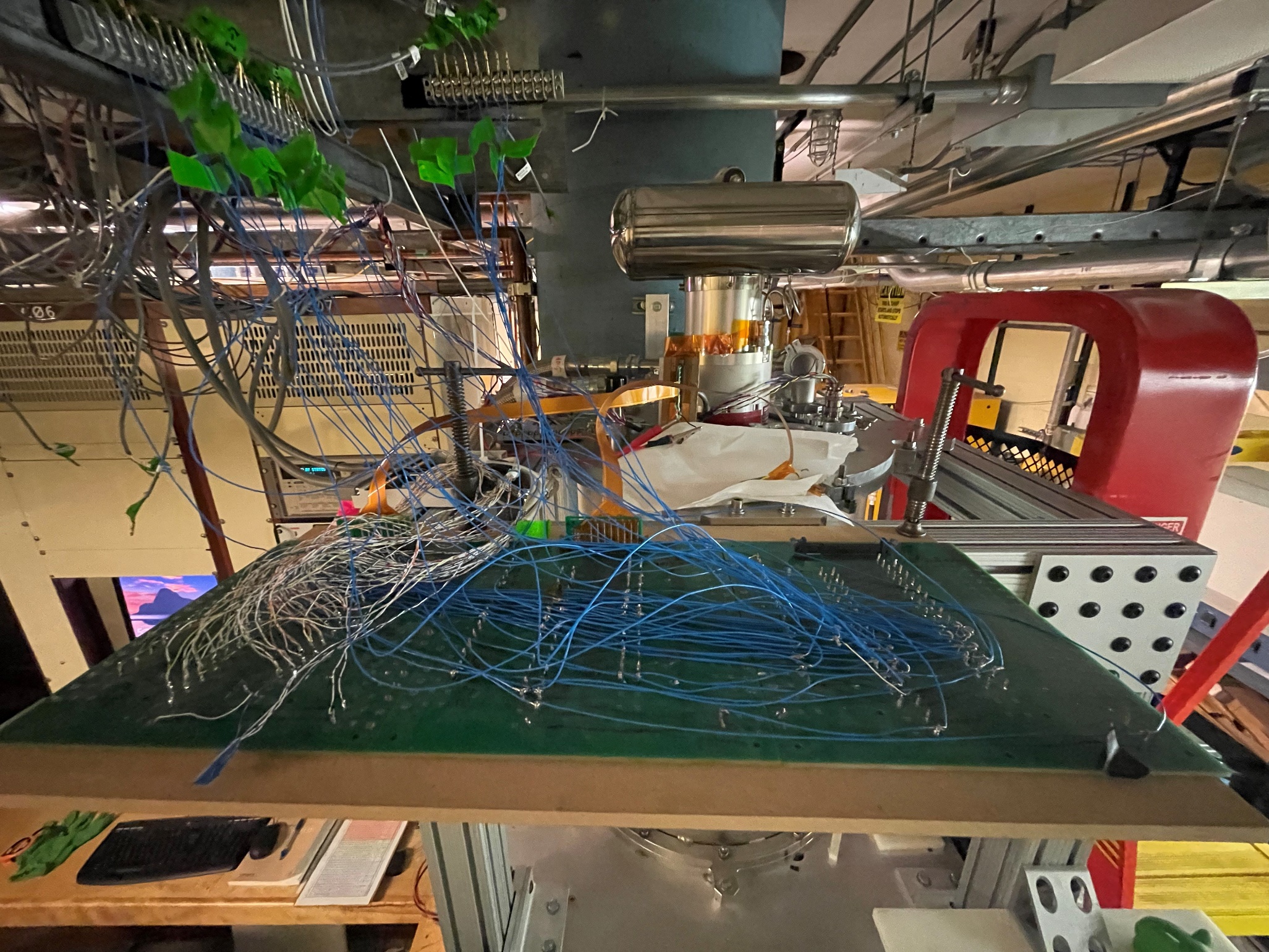 “Battleship board”
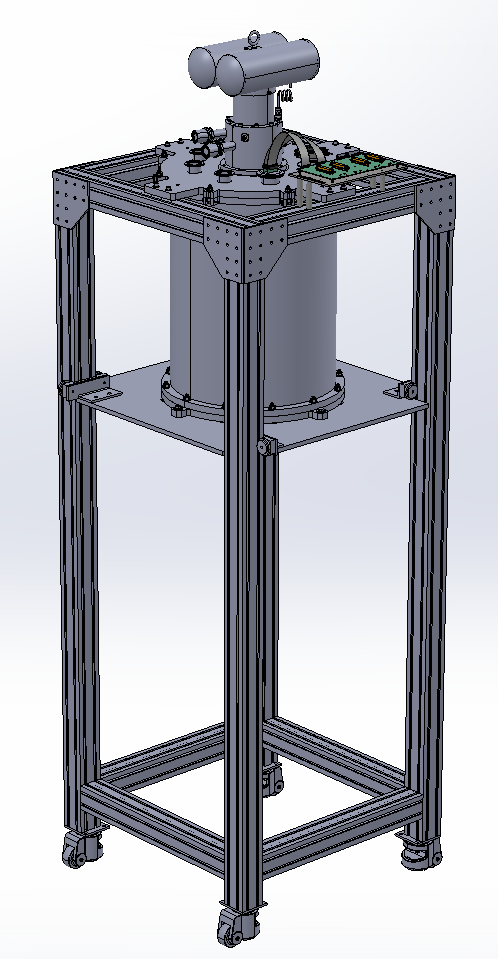 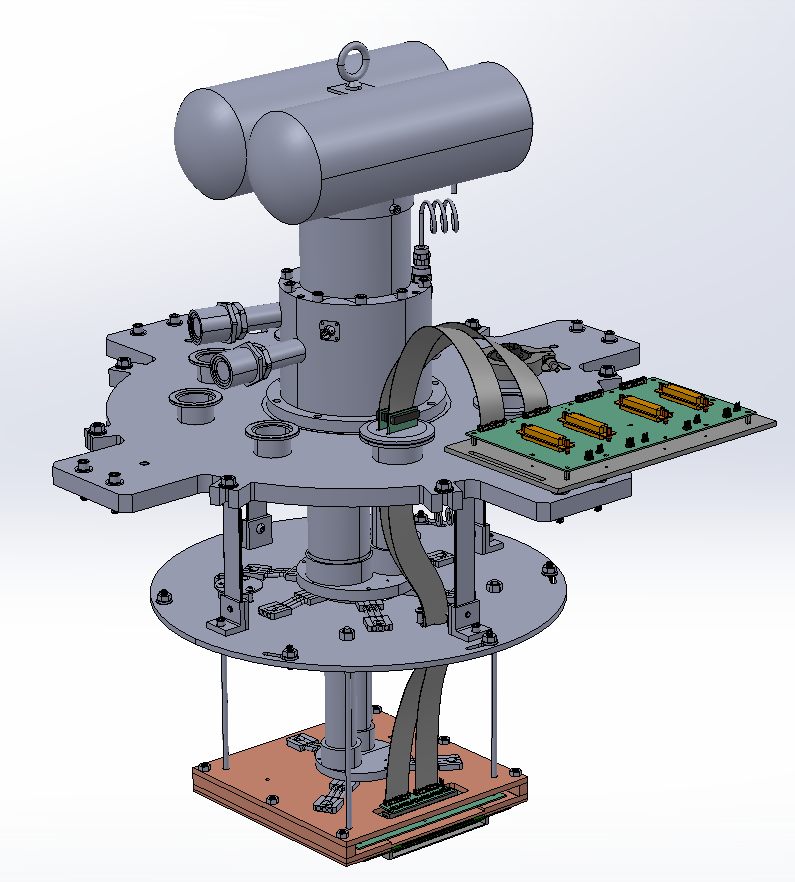 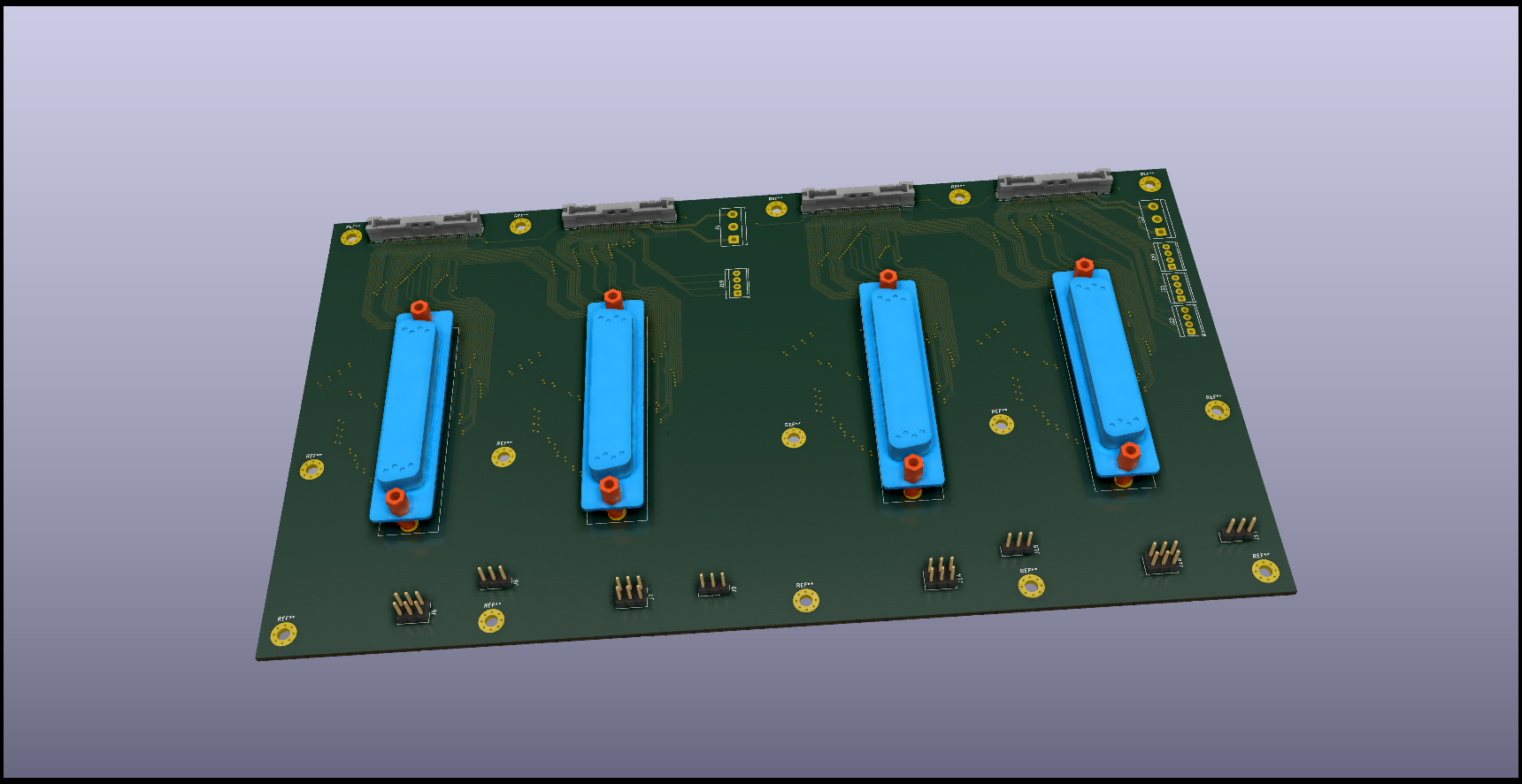 20
8/17/21
A. Baskys. RRR measurement system upgrade
Sample mounting options
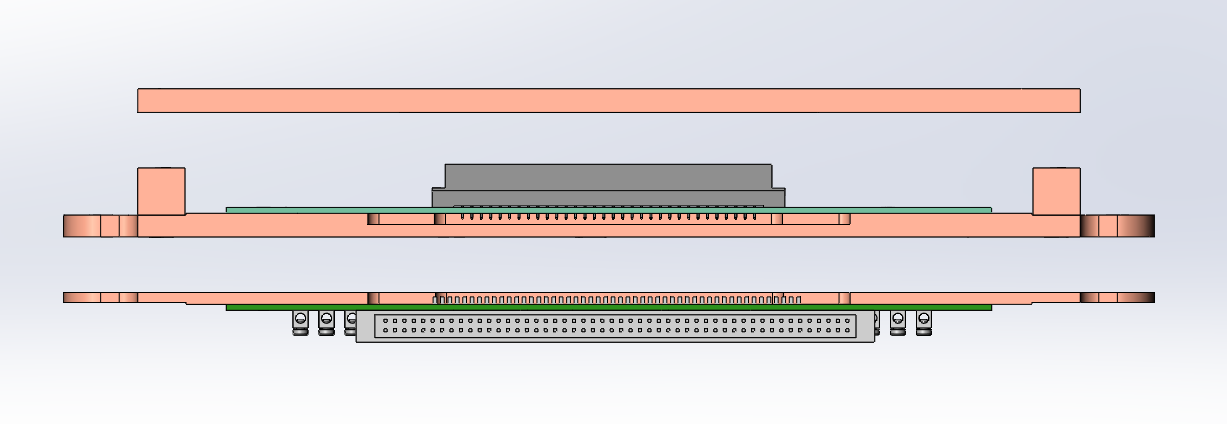 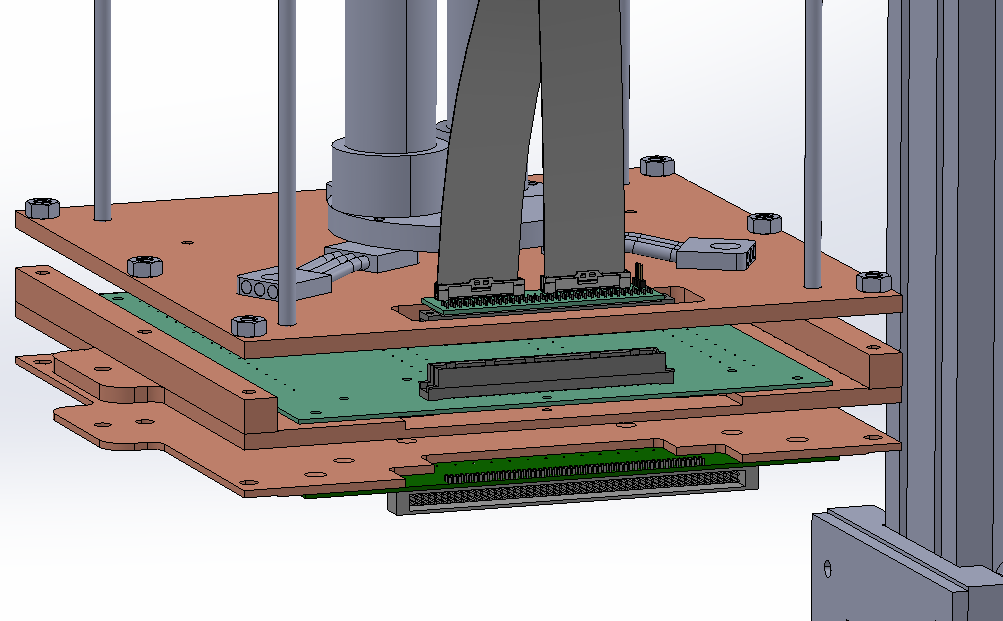 1.
2.
3.
Base plate connected to 2nd stage of cryocooler
Extracted strand sample board (currently, 18 samples)
Straight sample board (planned – up to 50 samples)
Flexible sample mounting system, consisting of stacked sample boards
Sample boards can be used separately or together
21
8/17/21
A. Baskys. RRR measurement system upgrade
Sample PCBs
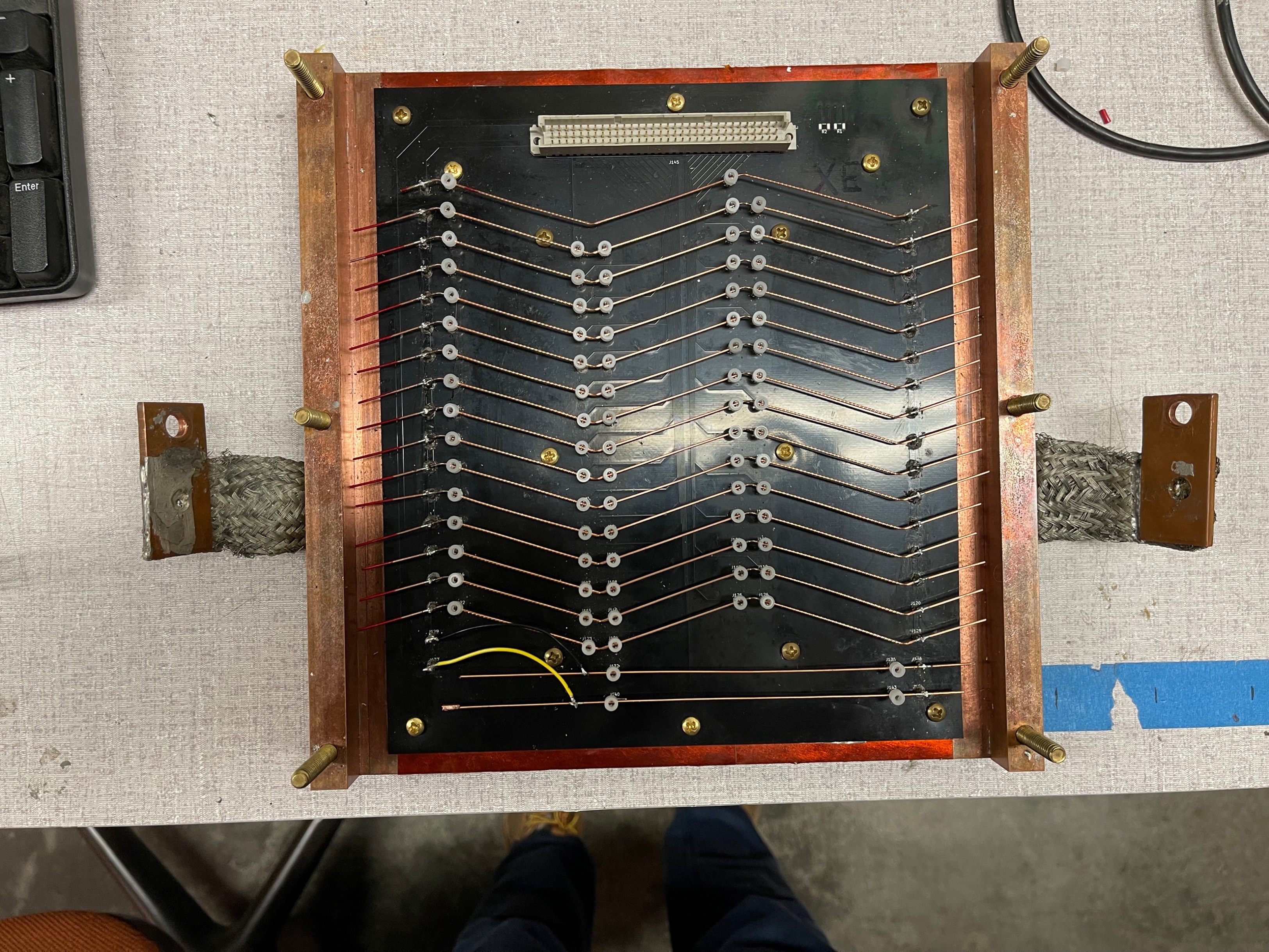 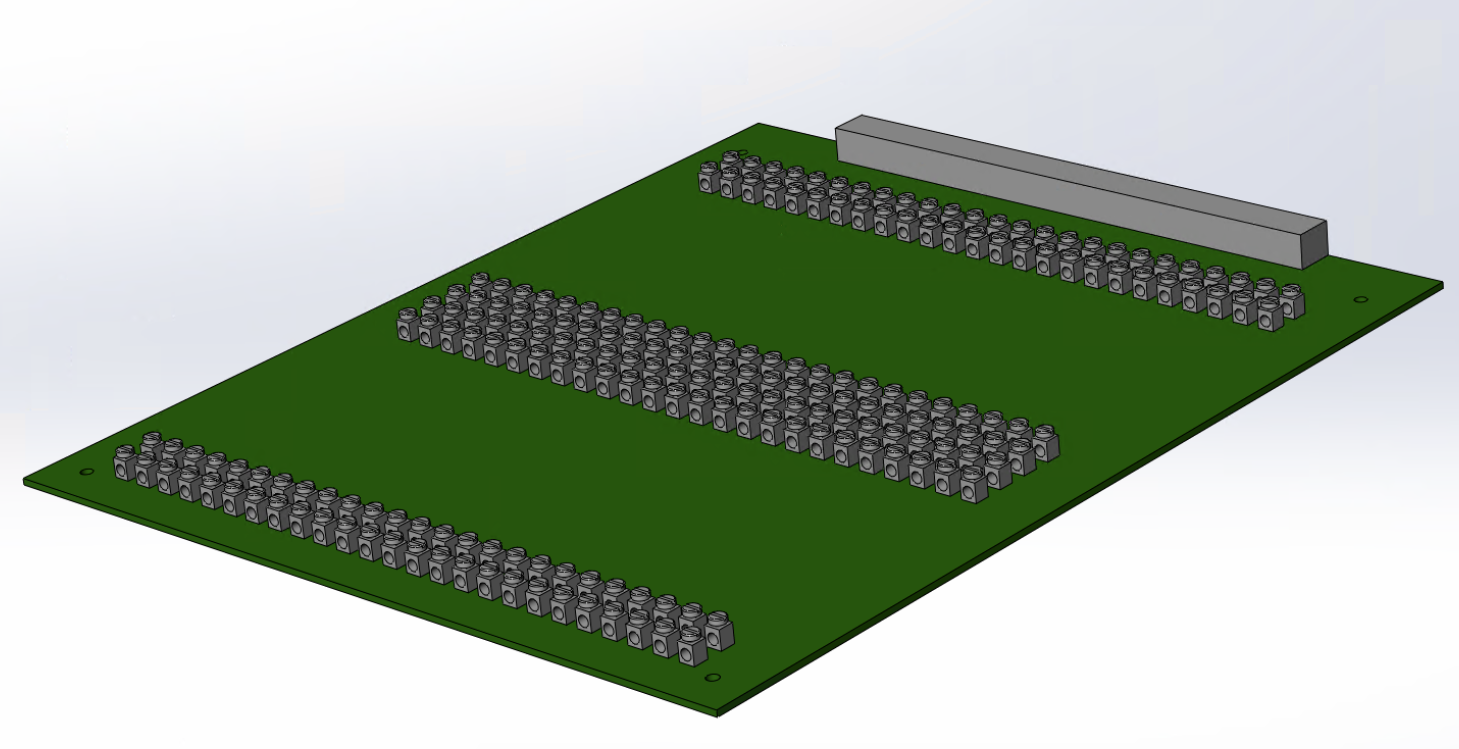 General sample board for straight samples
Extracted strands
QXFA cable
22
8/17/21
Name -- Presentation Title
[Speaker Notes: Move towards a 2 row connector to reduce costs]
Questions?
23
8/17/21
Name -- Presentation Title
Extra slides
CERN
FNAL
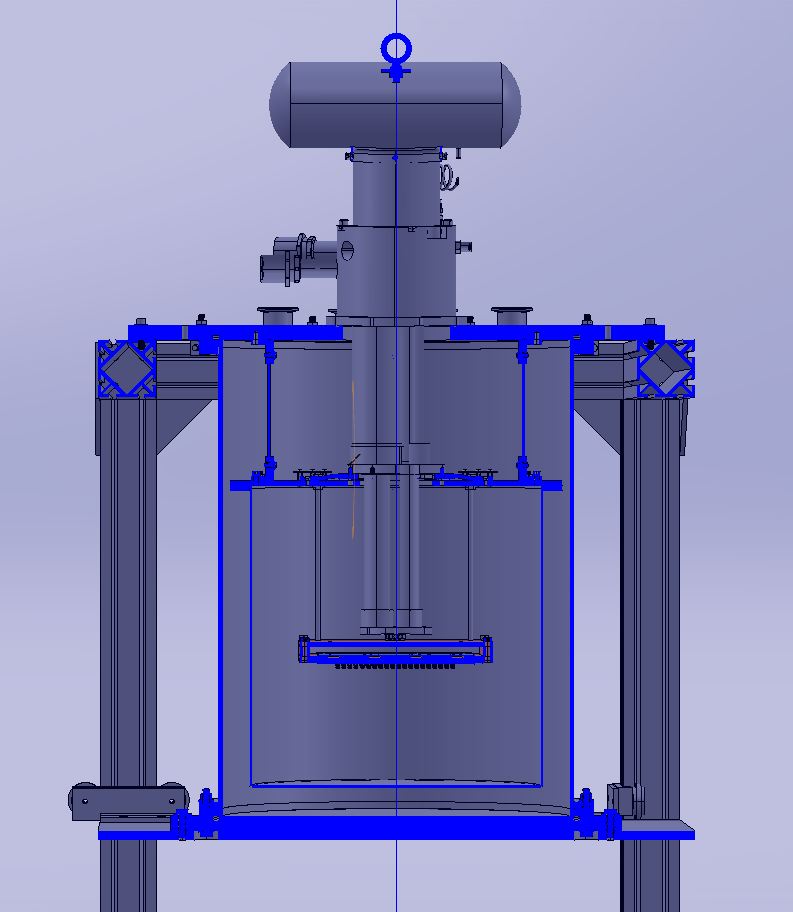 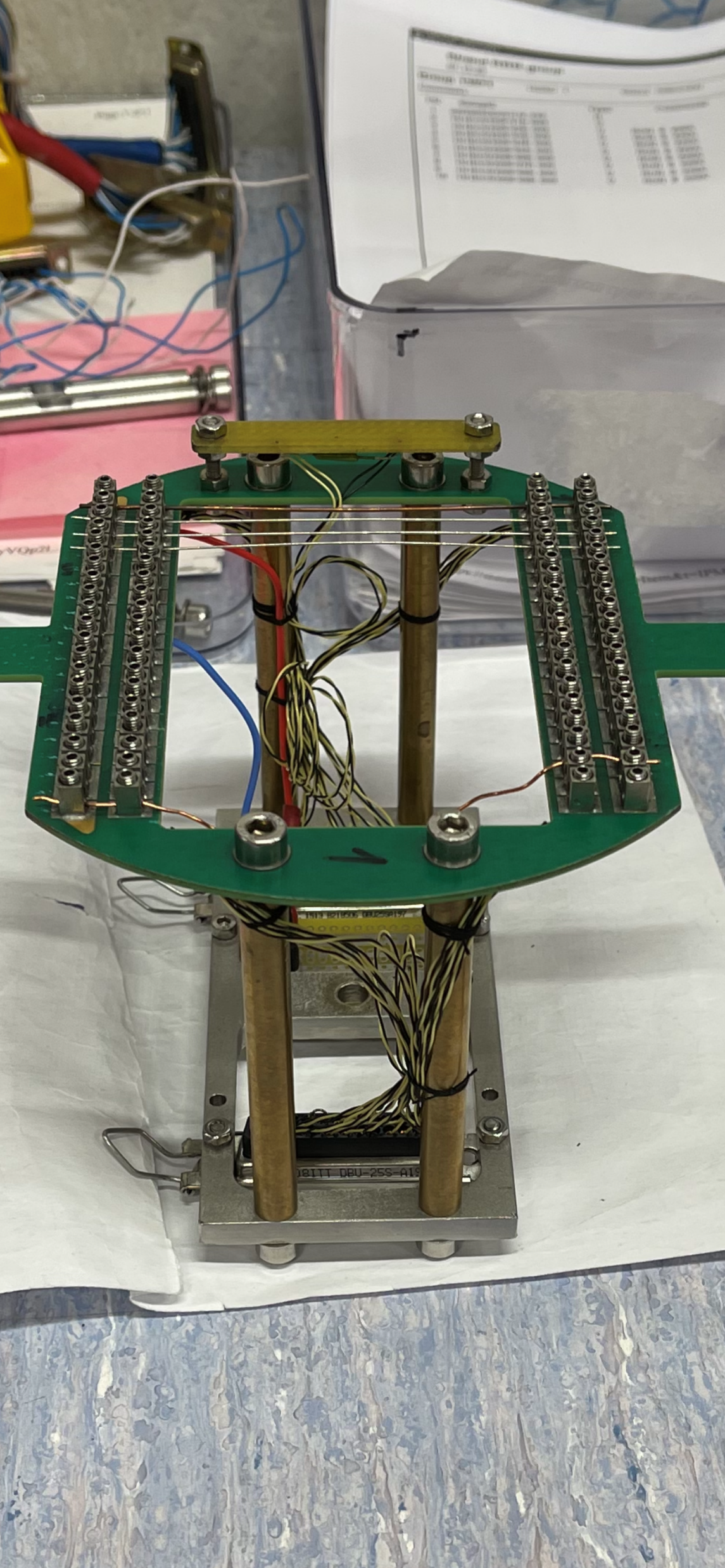 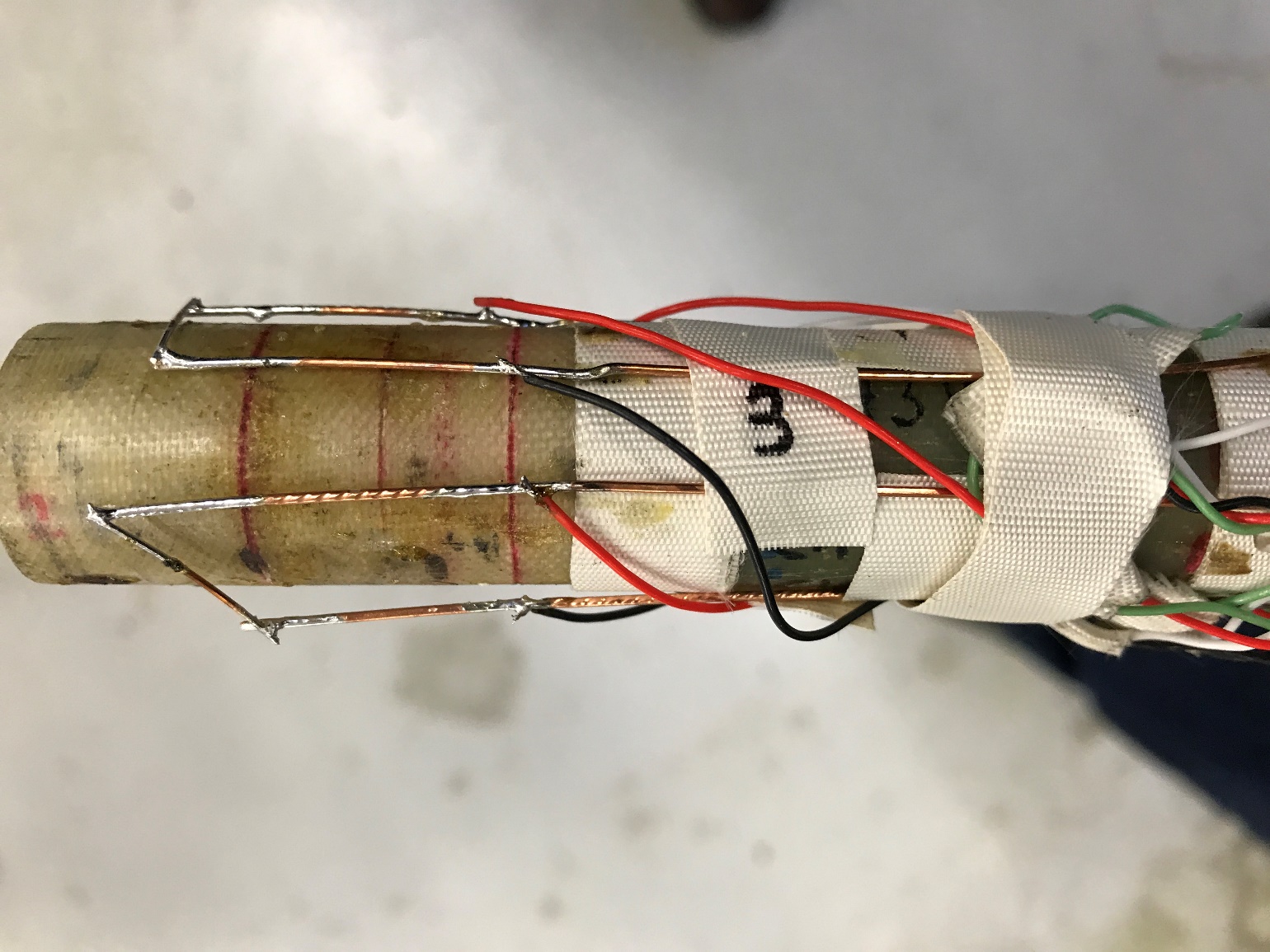 24
8/17/21
A. Baskys. RRR measurement system upgrade
Extra slides (2)
CERN R&D
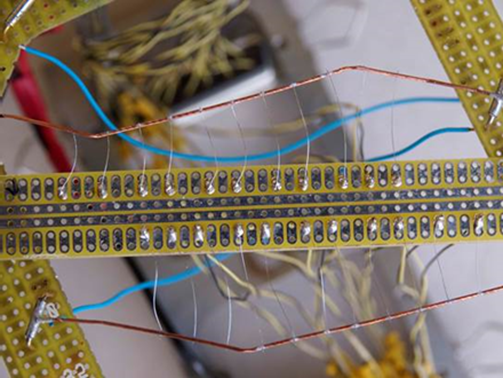 25
8/17/21
A. Baskys. RRR measurement system upgrade